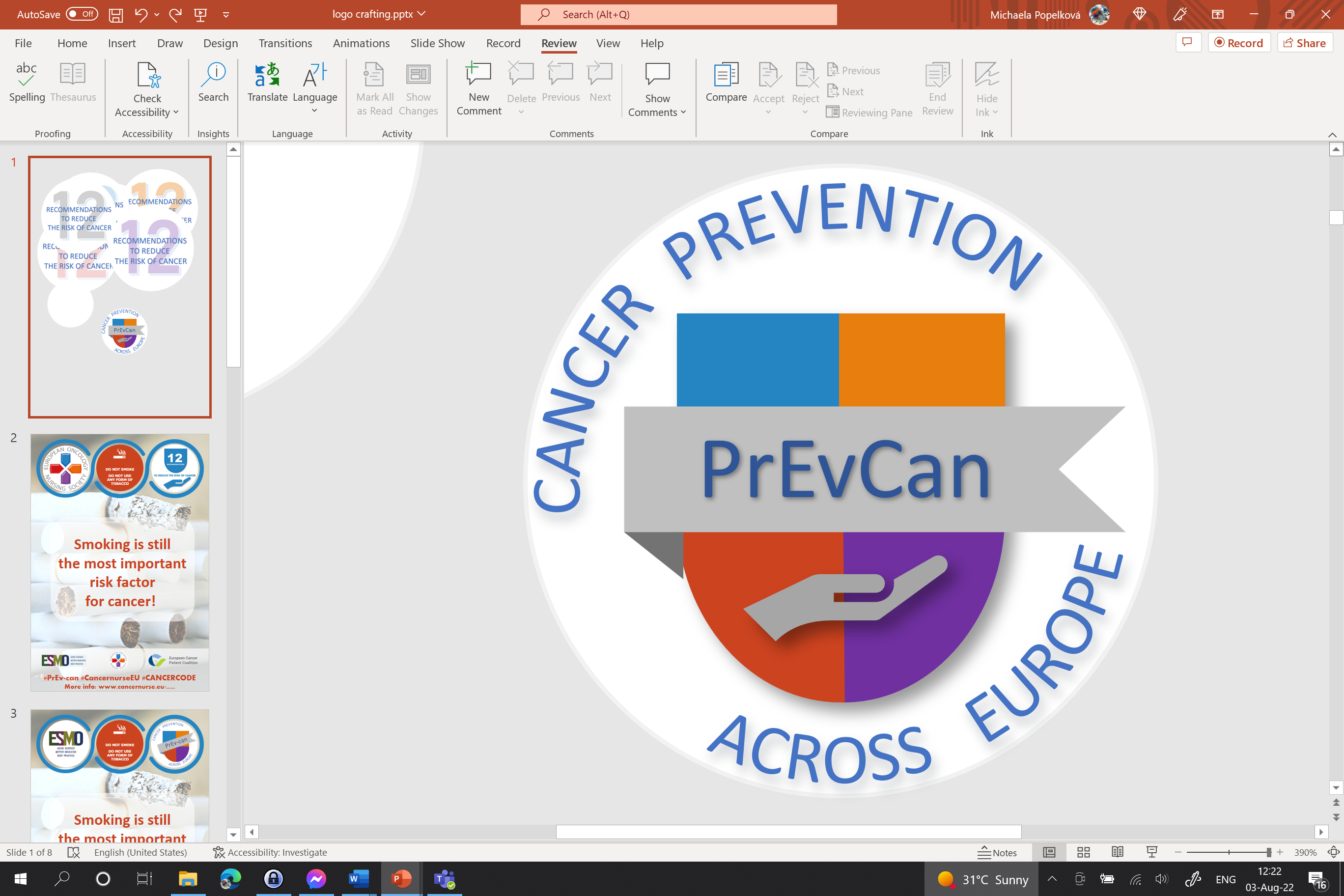 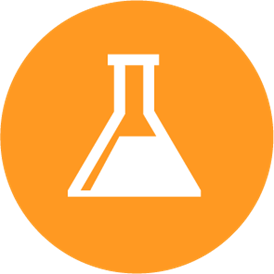 SKYDDA DIG MOT CANCERFRAMKALLA NDE ÄMNEN PÅ DIN ARBETSPLATS
C
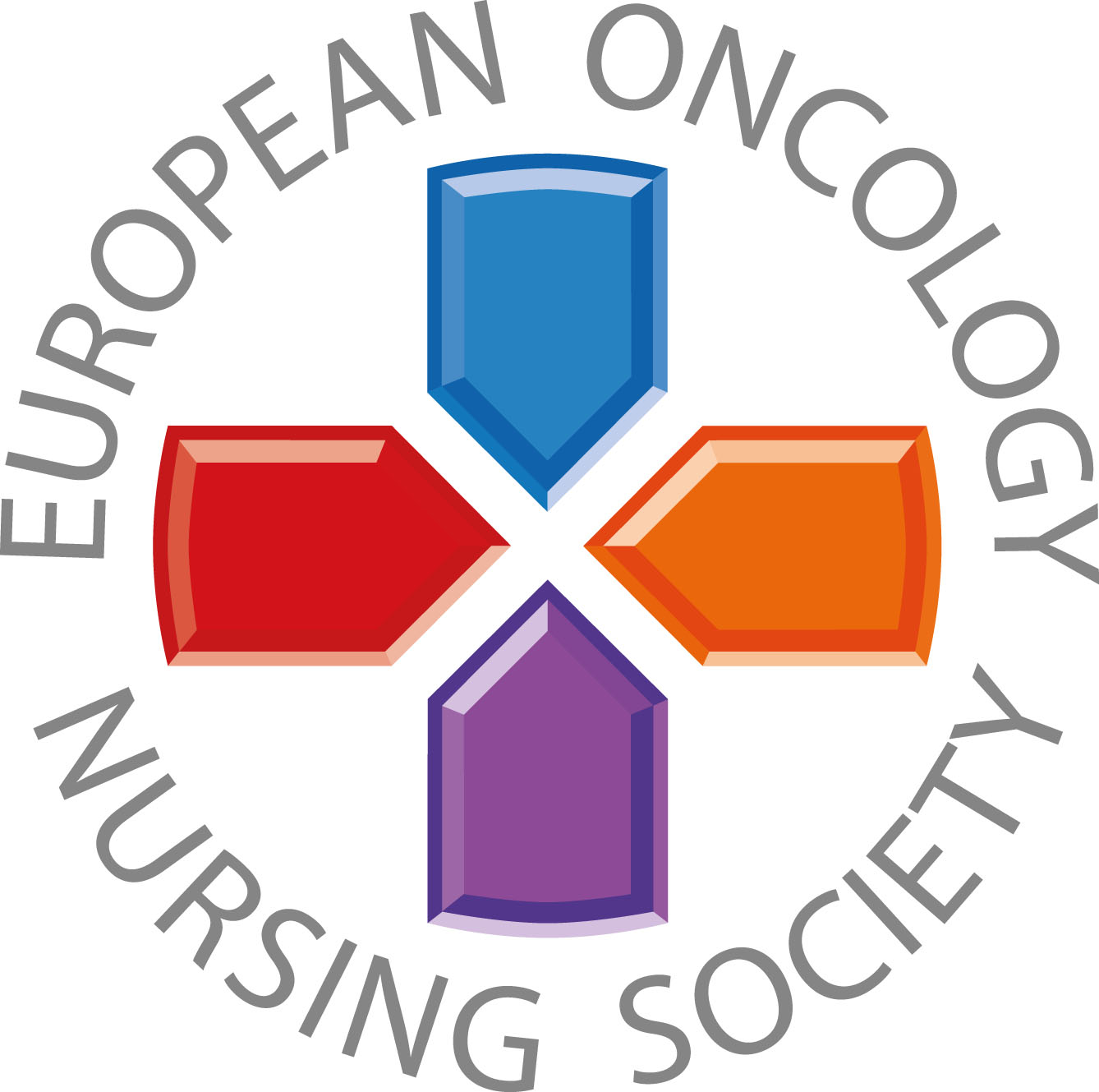 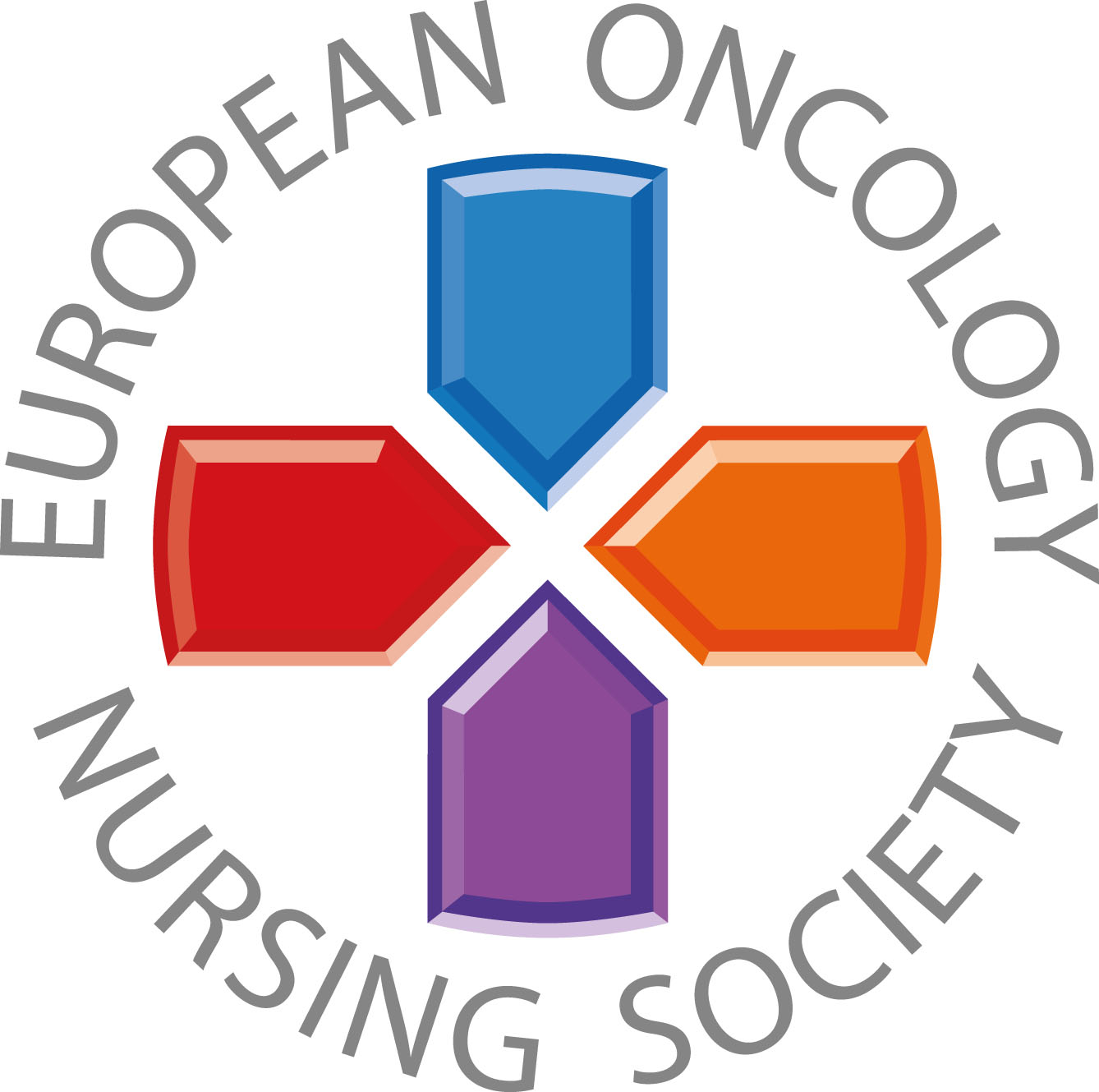 Budskap till hälso-och sjukvårdspersonal
#PrEvCan #CANCERCODEPrEvCan© är ett initiativ av EONS och genomförs i samverkan med ESMO som viktigaste partner. Läs mer på: www.cancernurse.eu/prevcan
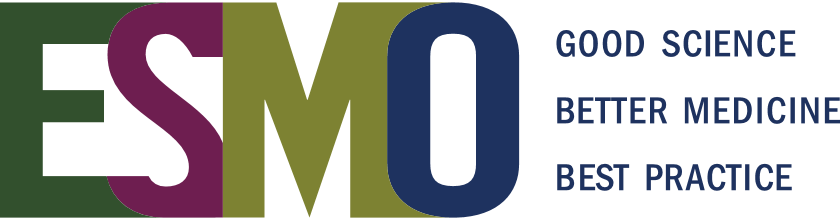 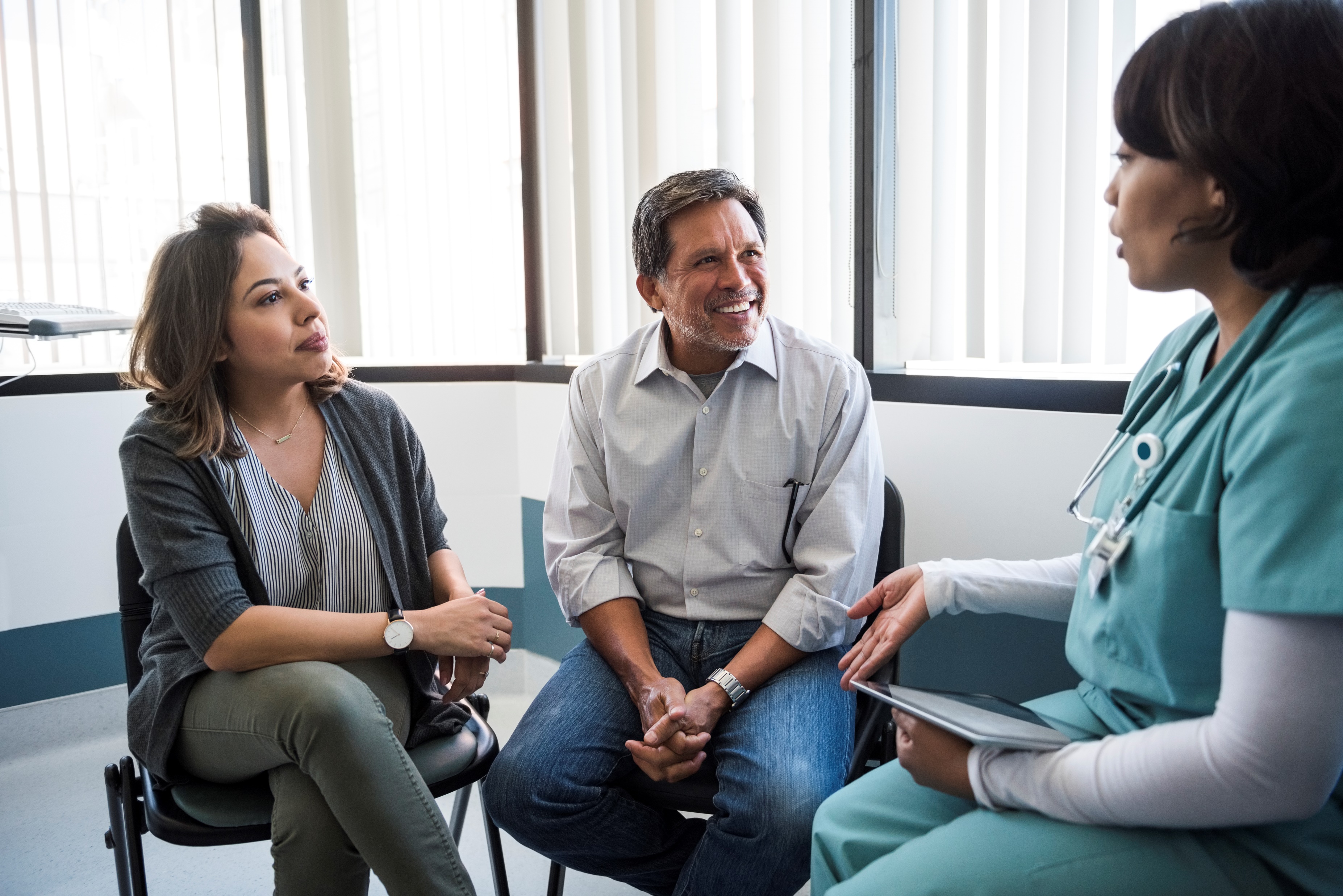 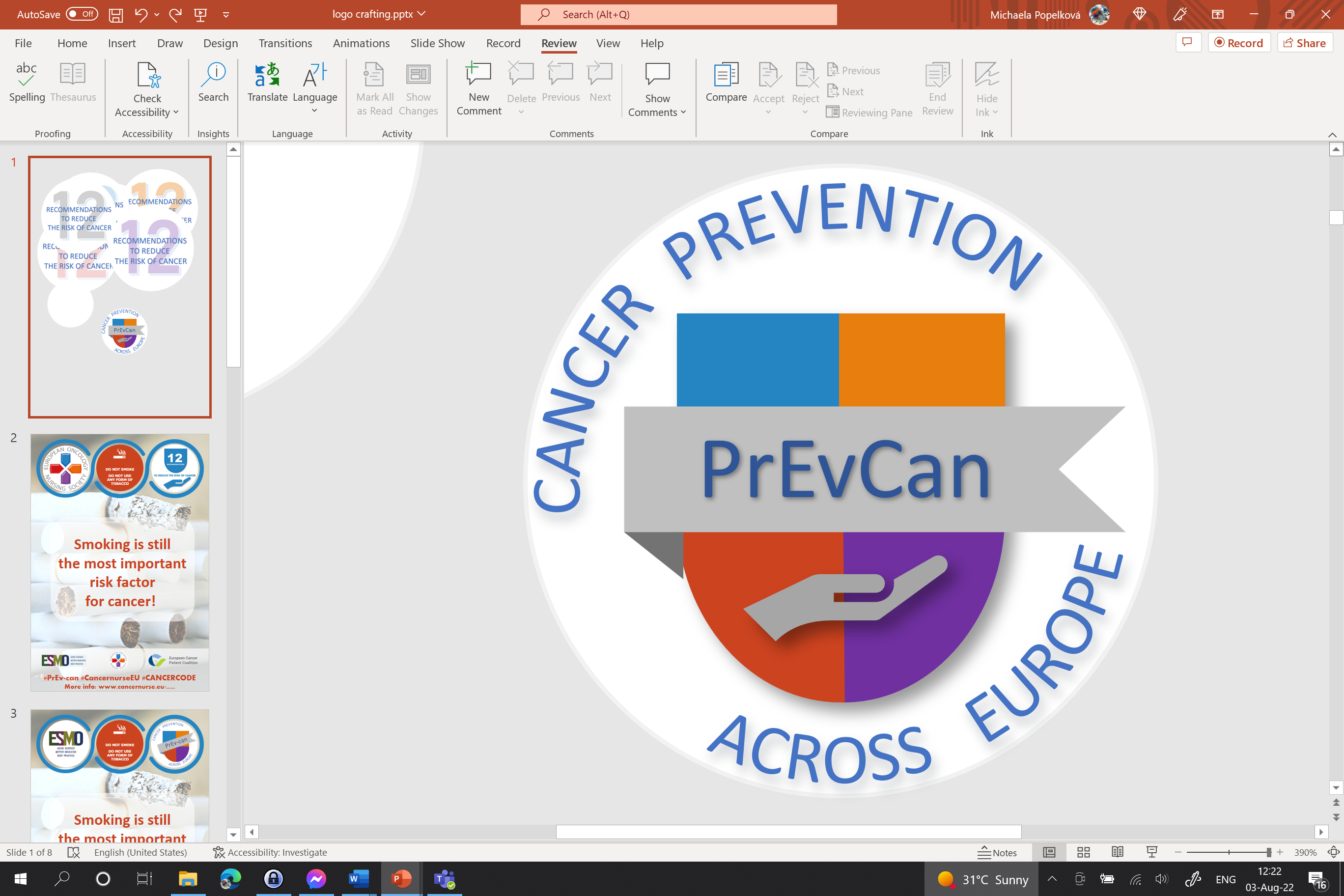 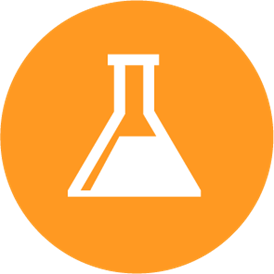 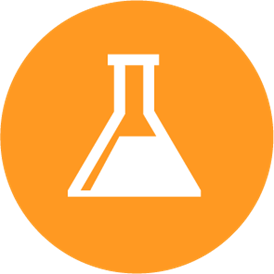 Placera din organisations logga här
SKYDDA DIG MOT CANCERFRAMKALLA NDE ÄMNEN PÅ DIN ARBETSPLATS
C
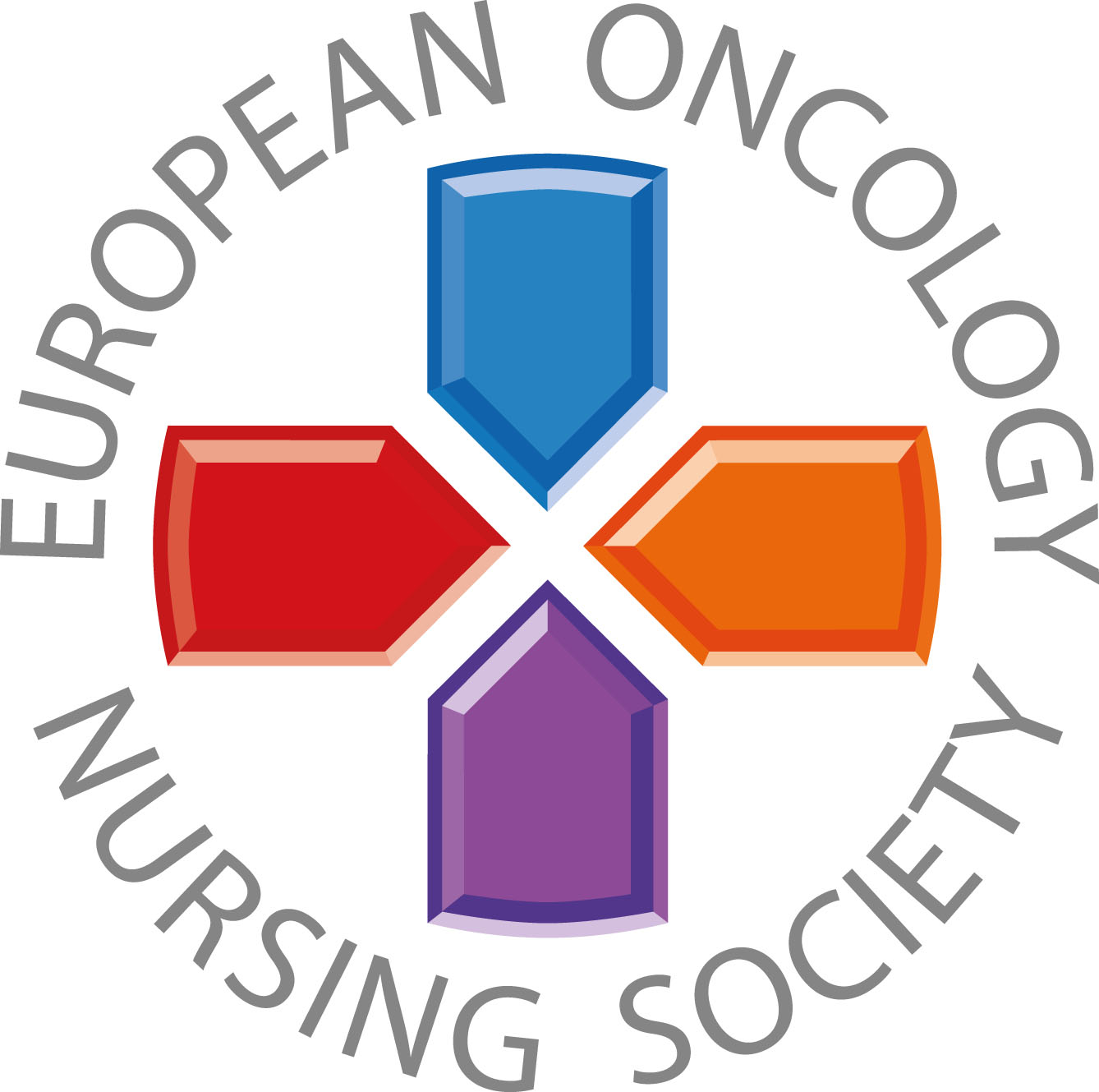 Informera alltid patienter och deras närstående samt uppmuntra dem att vara delaktiga i sin vård
#PrEvCan #CANCERCODEPrEvCan© är ett initiativ av EONS och genomförs i samverkan med ESMO som viktigaste partner. Läs mer på: www.cancernurse.eu/prevcan
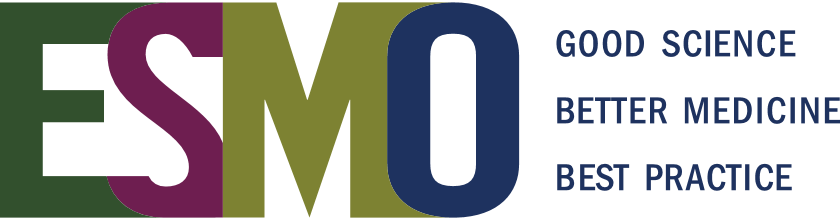 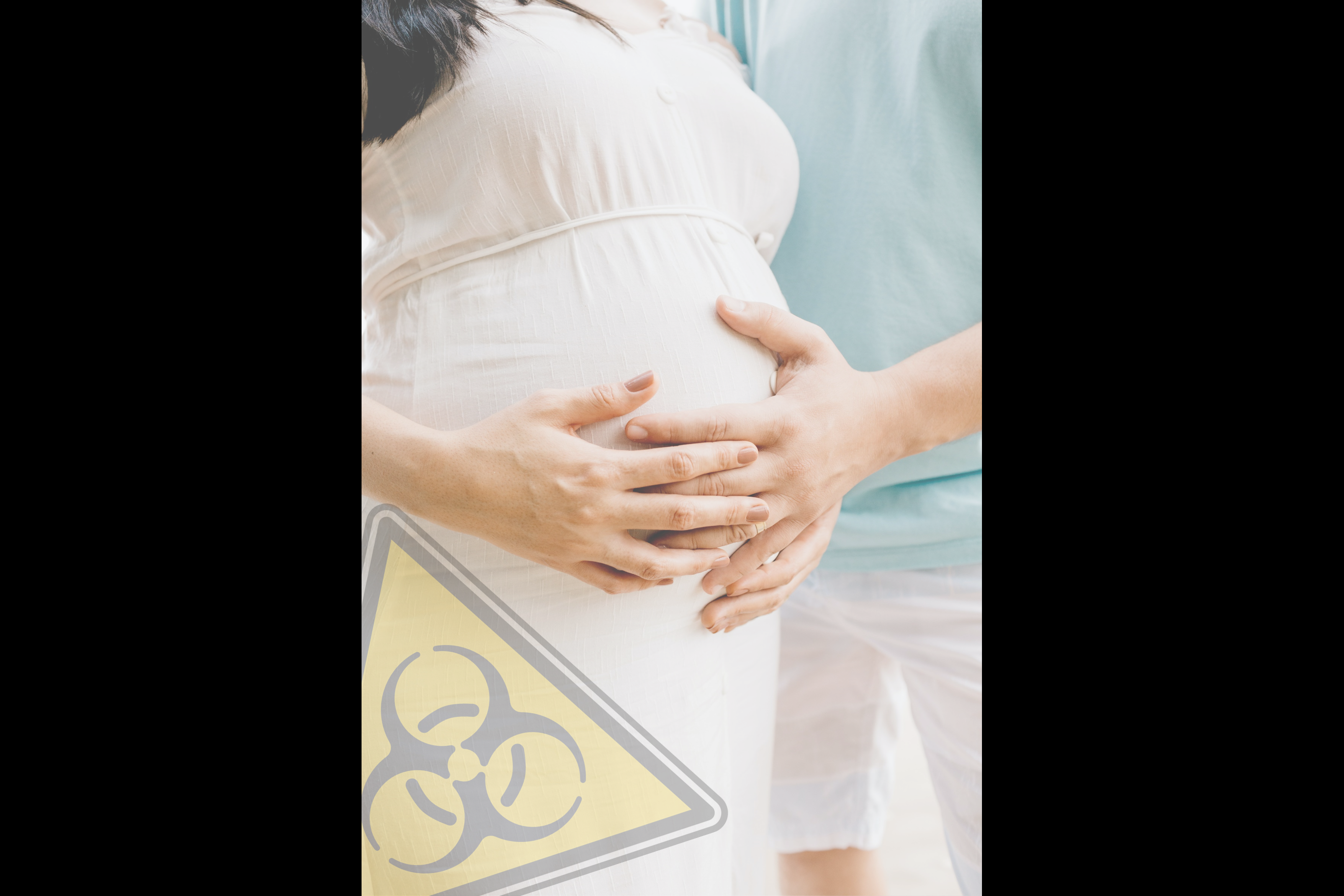 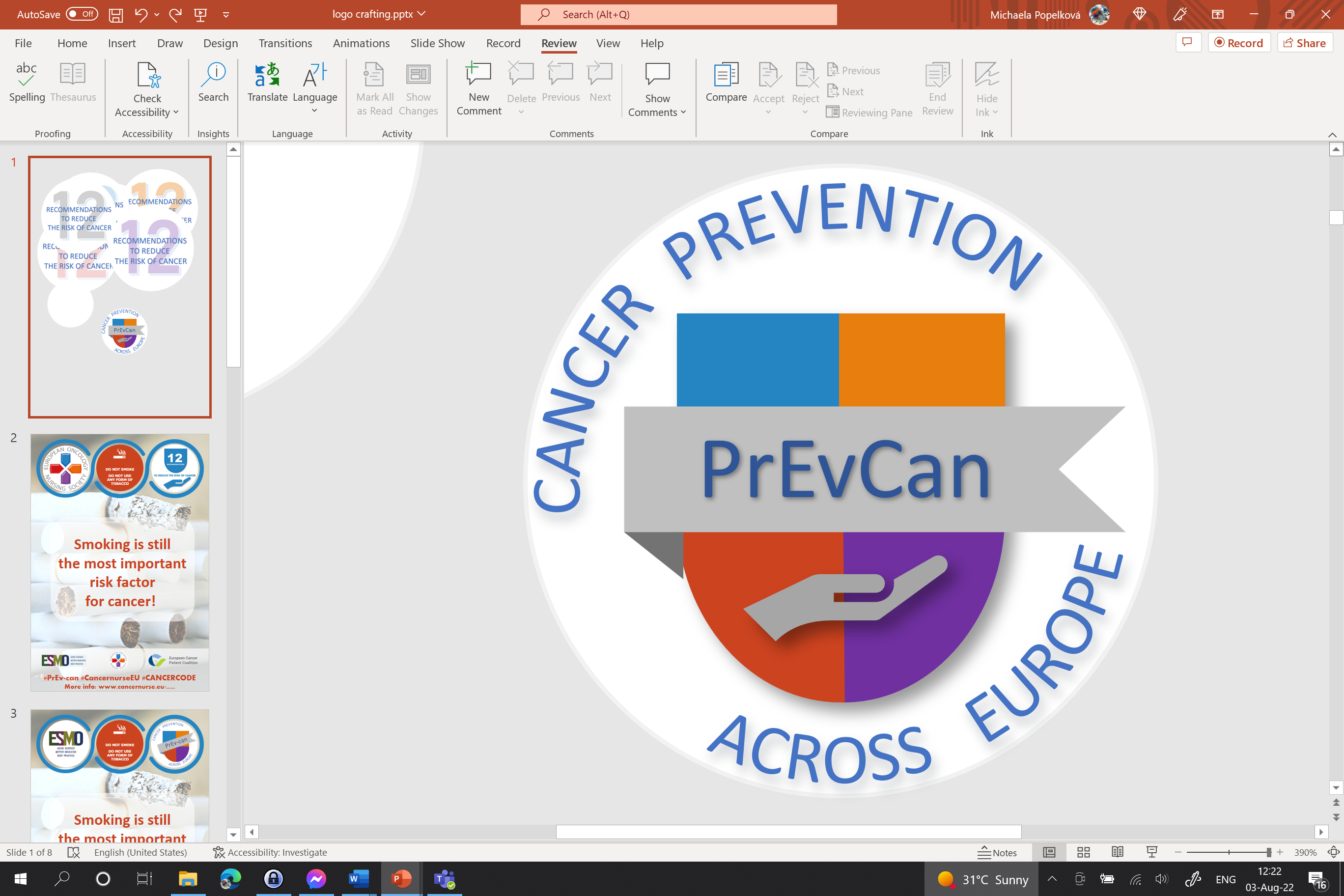 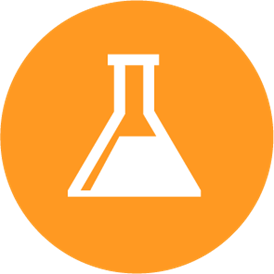 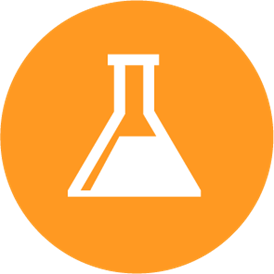 Placera din organisations logga här
SKYDDA DIG MOT CANCERFRAMKALLA NDE ÄMNEN PÅ DIN ARBETSPLATS
C
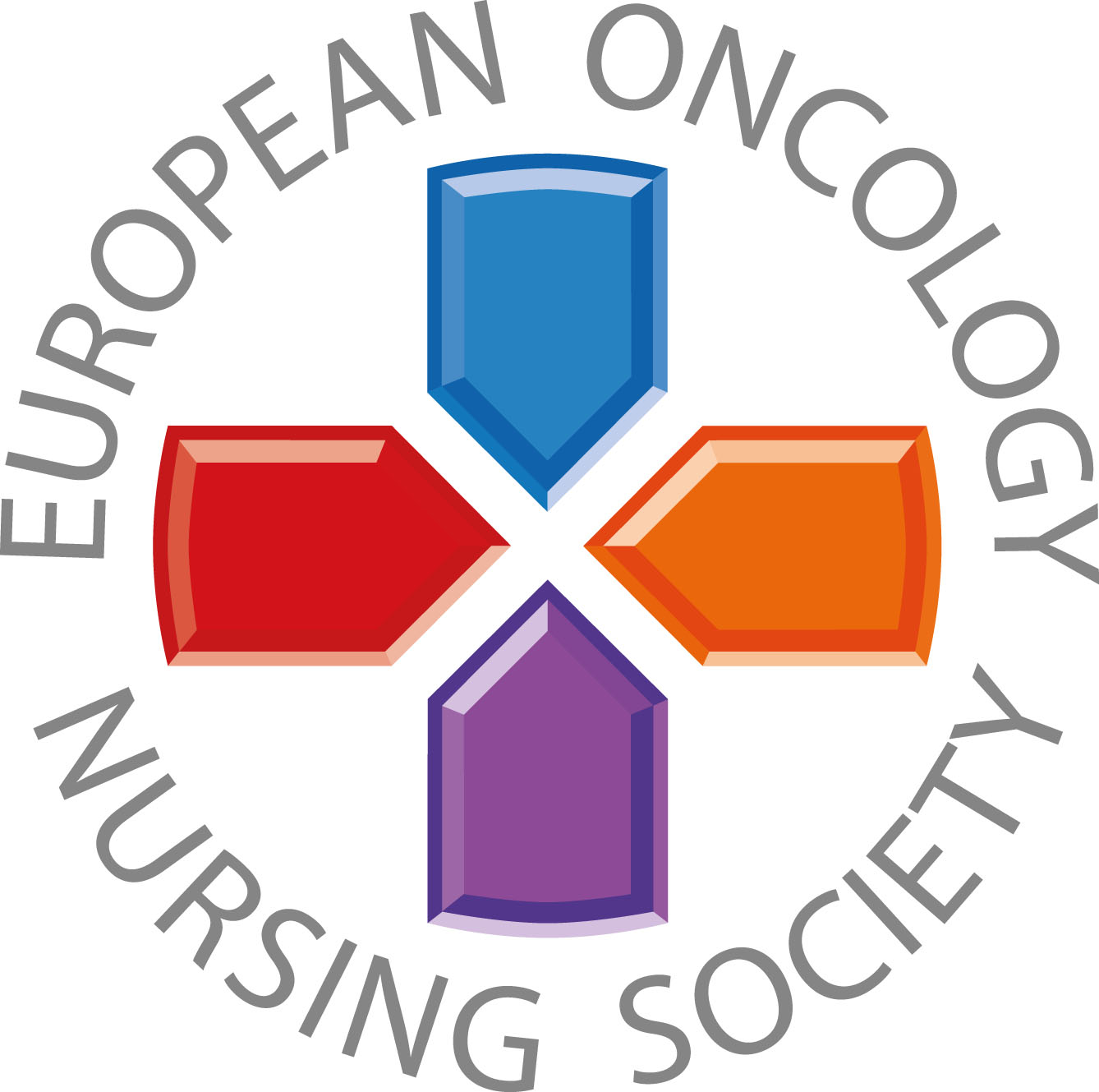 Undvik direktkontakt med riskfyllda cancerläkemedel när du planerar gravididet, är gravid eller ammar
#PrEvCan #CANCERCODEPrEvCan© är ett initiativ av EONS och genomförs i samverkan med ESMO som viktigaste partner. Läs mer på: www.cancernurse.eu/prevcan
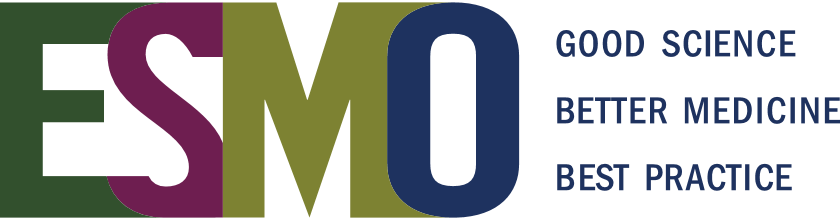 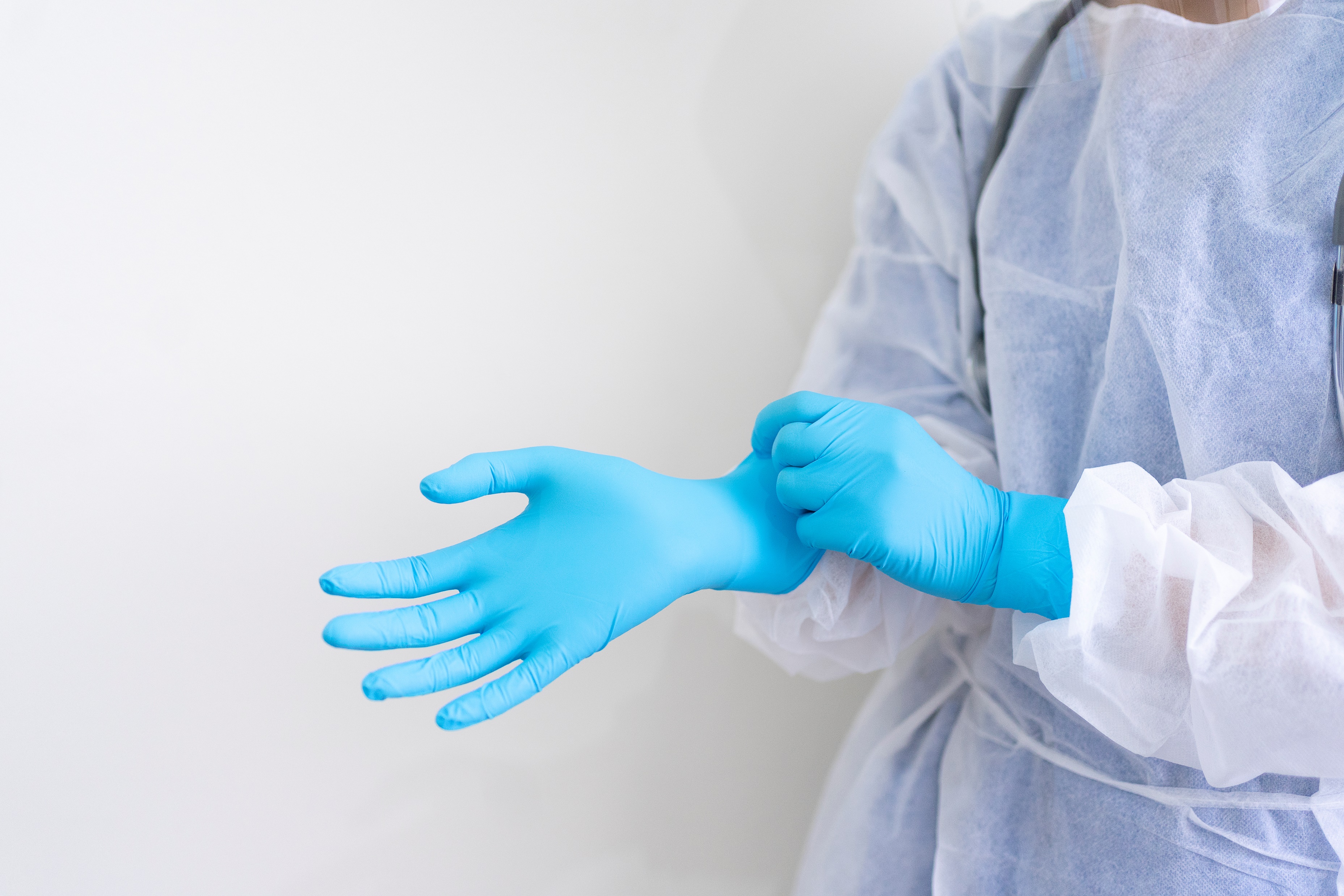 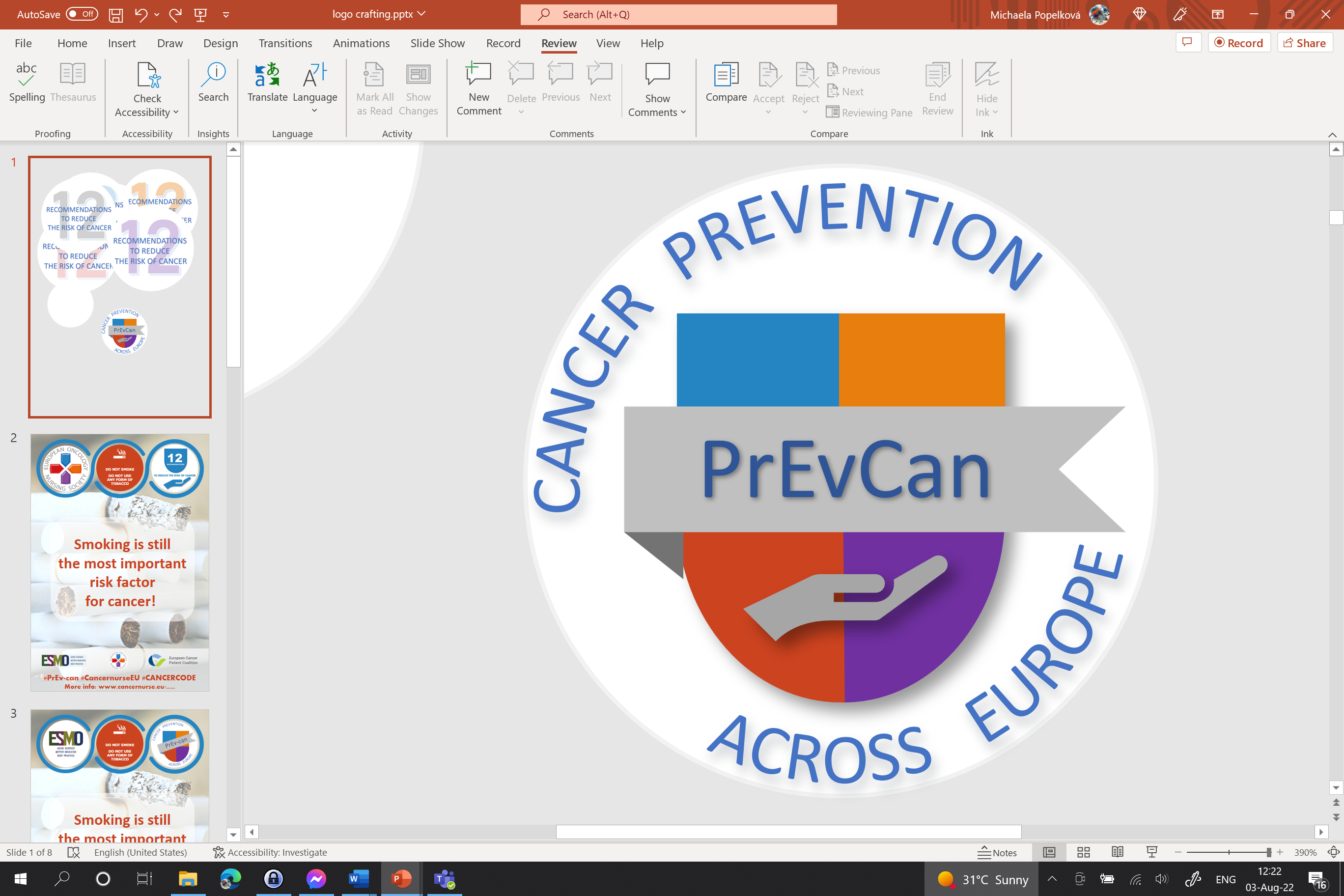 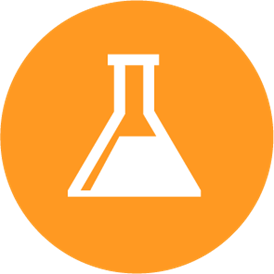 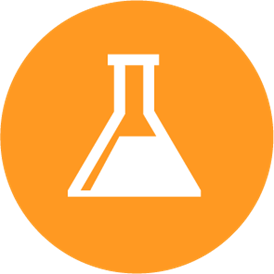 Placera din organisations logga här
SKYDDA DIG MOT CANCERFRAMKALLA NDE ÄMNEN PÅ DIN ARBETSPLATS
C
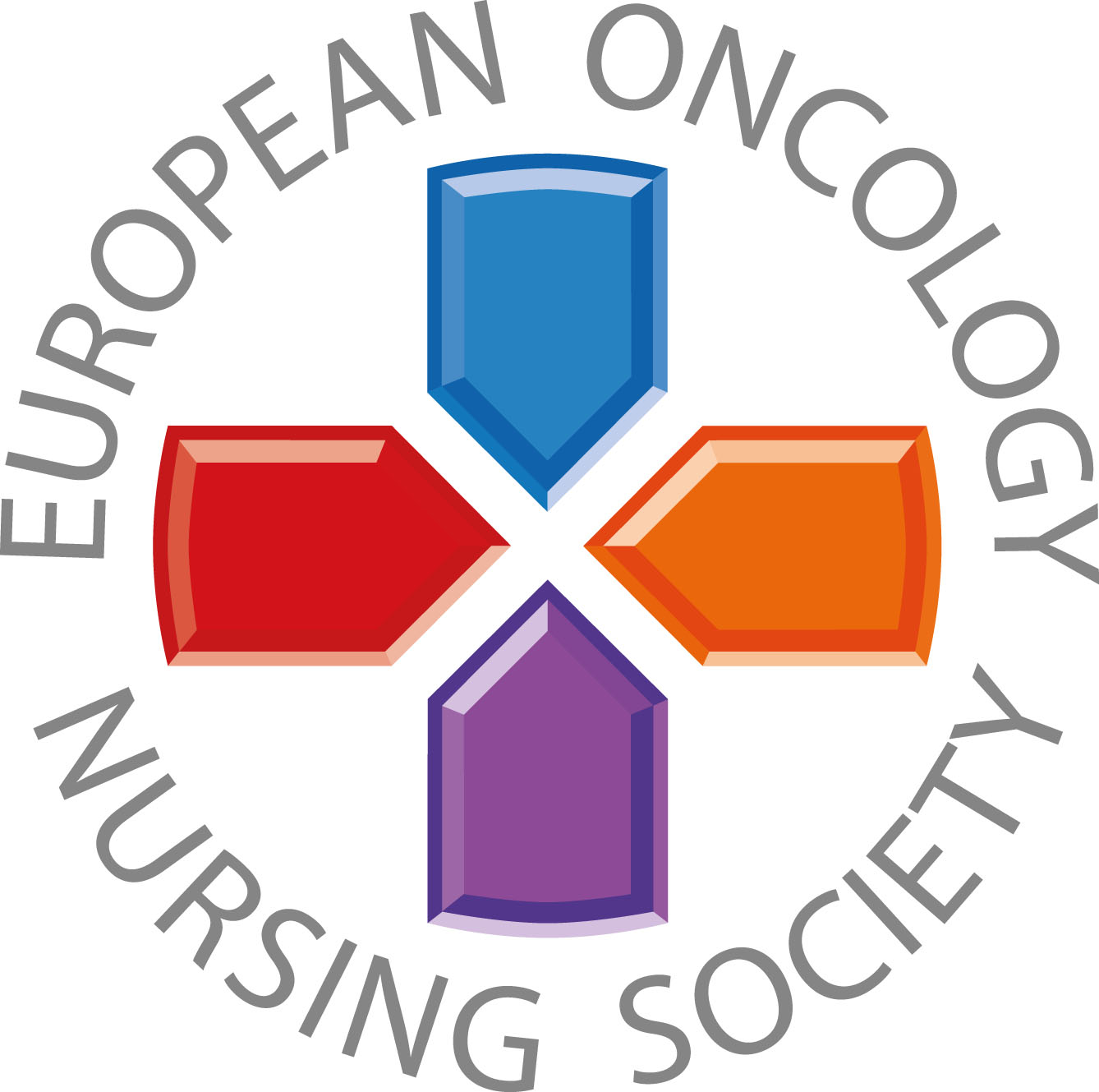 När du hanterar riskfyllda cancerläkemedel, följ  säkerhetsrutinerna, använd alltid personlig skyddsrustning
#PrEvCan #CANCERCODEPrEvCan© är ett initiativ av EONS och genomförs i samverkan med ESMO som viktigaste partner. Läs mer på: www.cancernurse.eu/prevcan
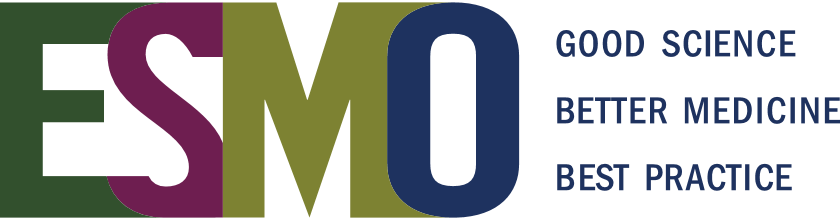 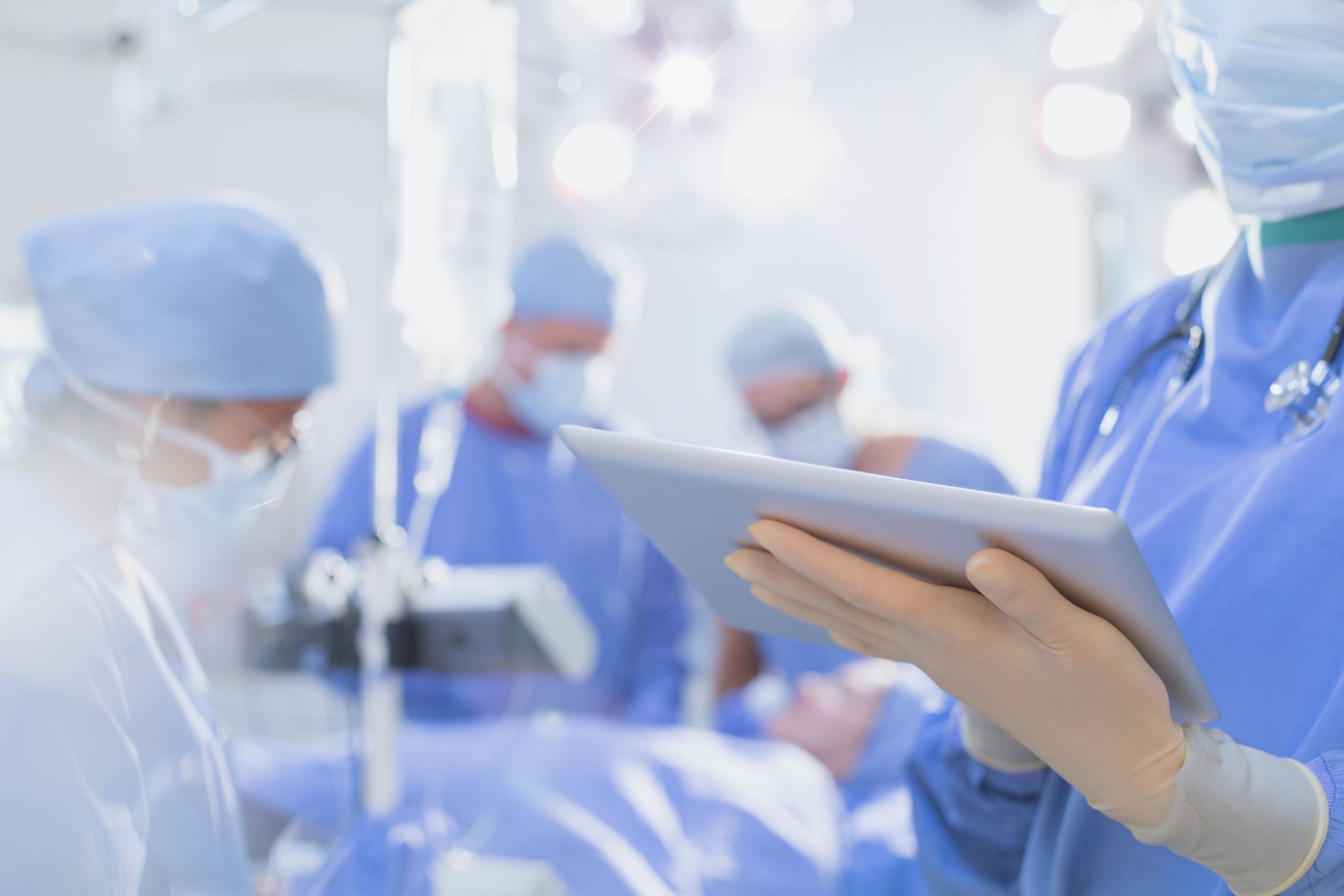 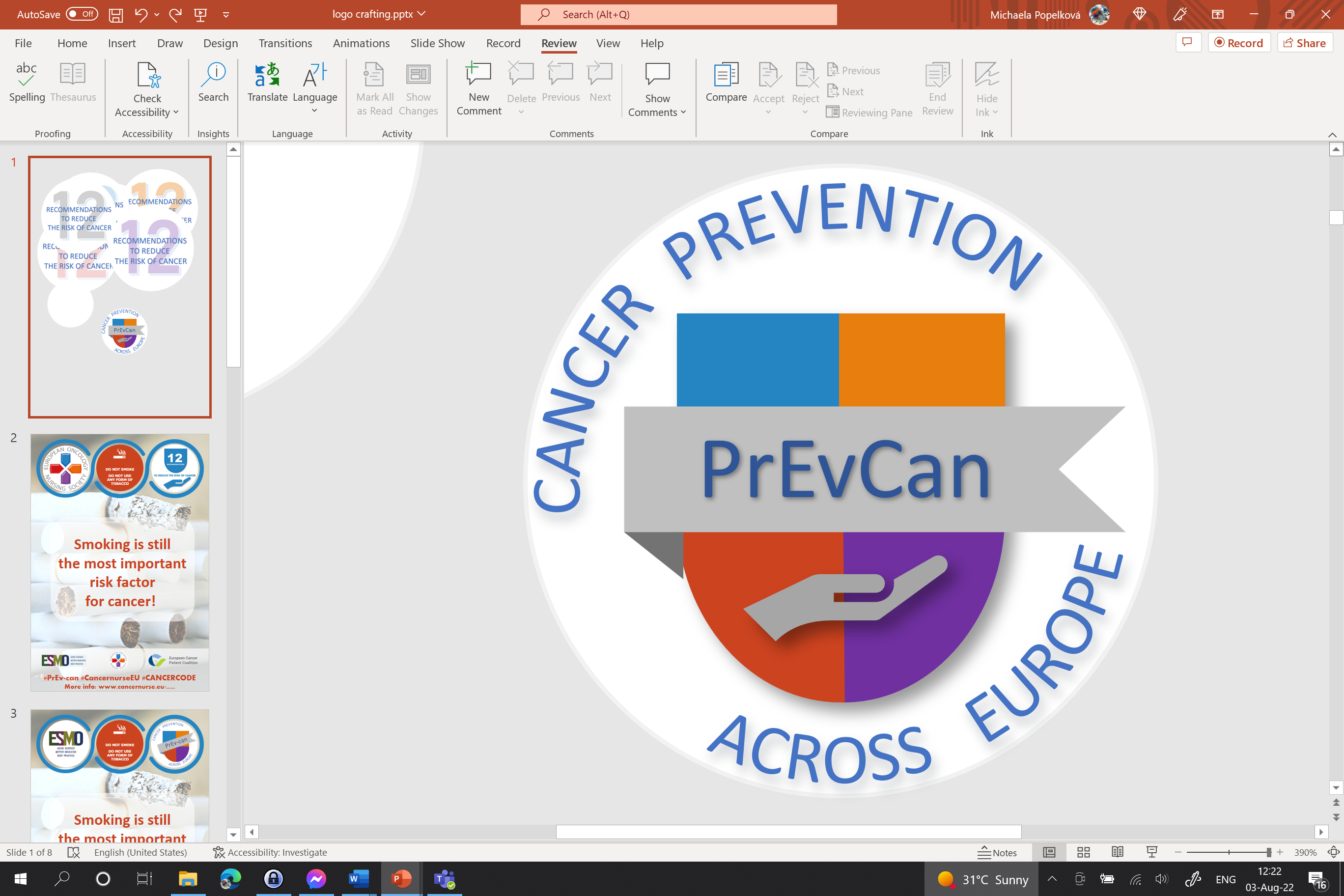 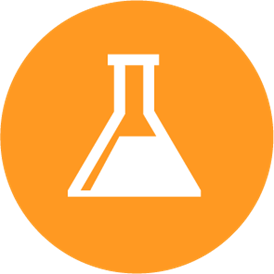 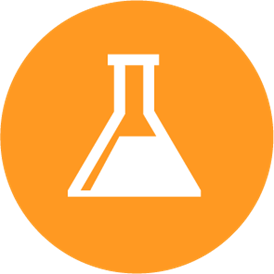 Placera din organisations logga här
SKYDDA DIG MOT CANCERFRAMKALLA NDE ÄMNEN PÅ DIN ARBETSPLATS
C
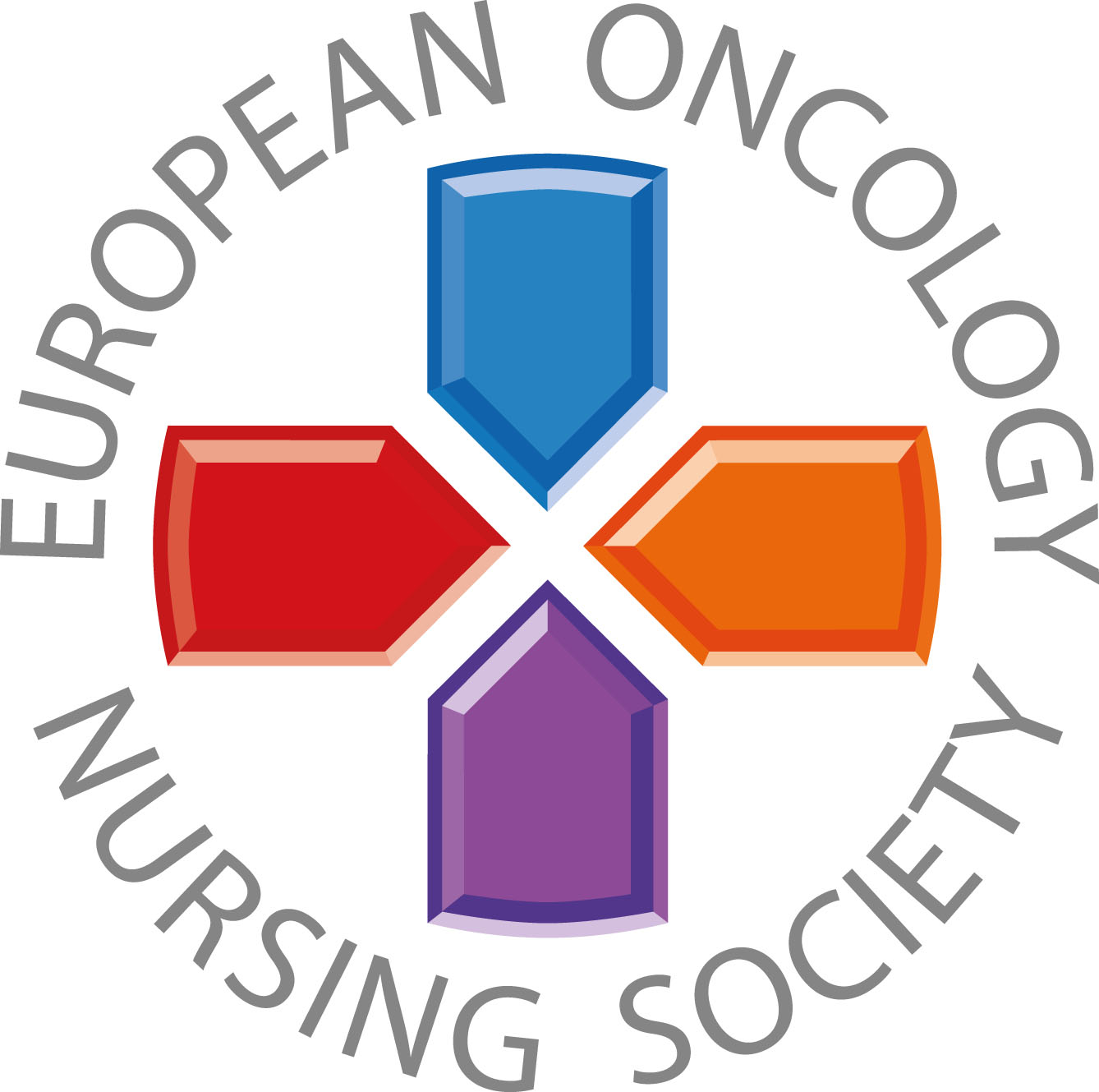 Säker arbetsmiljö 
= 
patientsäkerhet
#PrEvCan #CANCERCODEPrEvCan© är ett initiativ av EONS och genomförs i samverkan med ESMO som viktigaste partner. Läs mer på: www.cancernurse.eu/prevcan
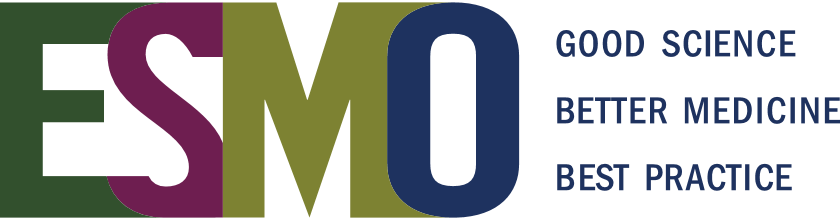 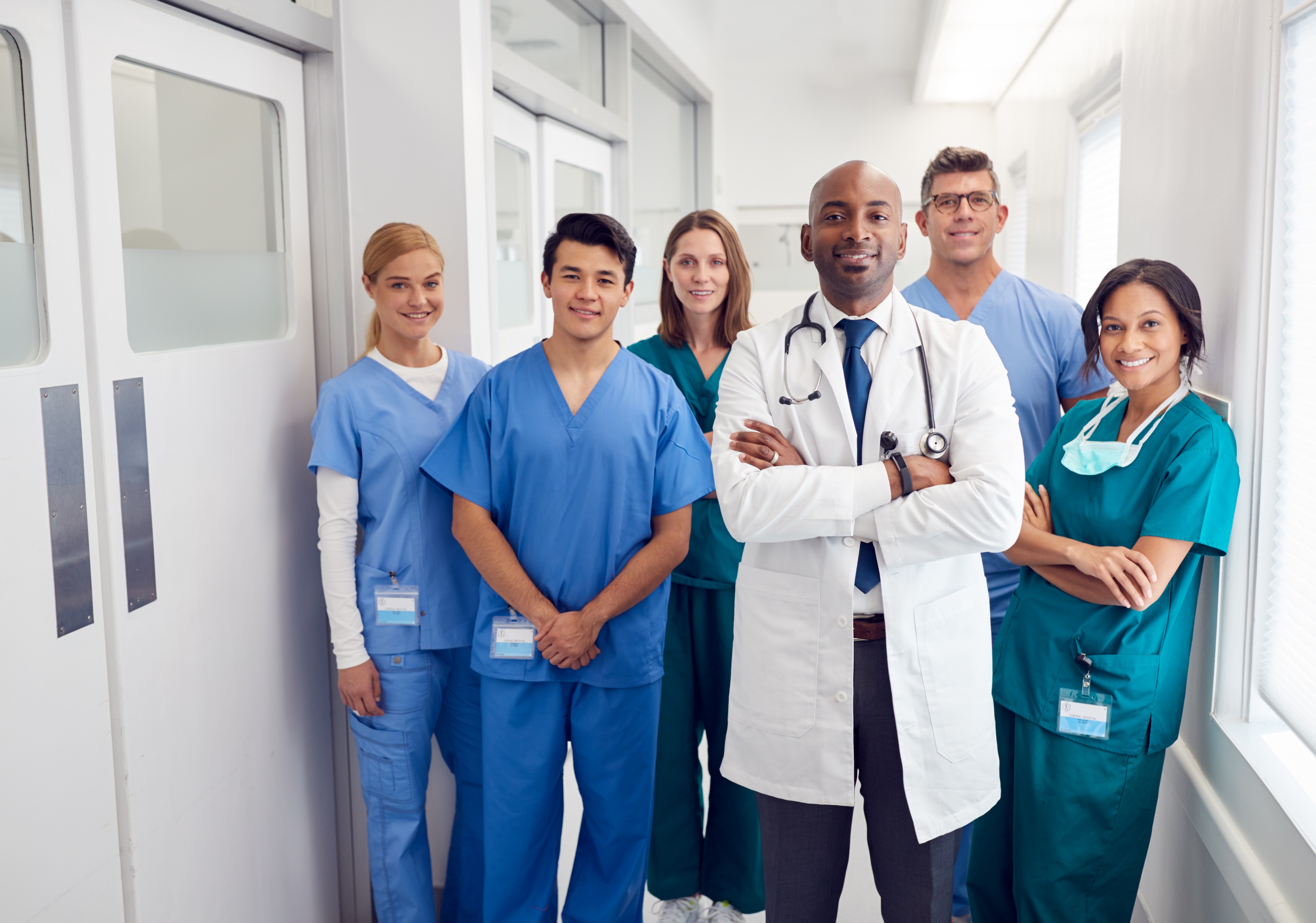 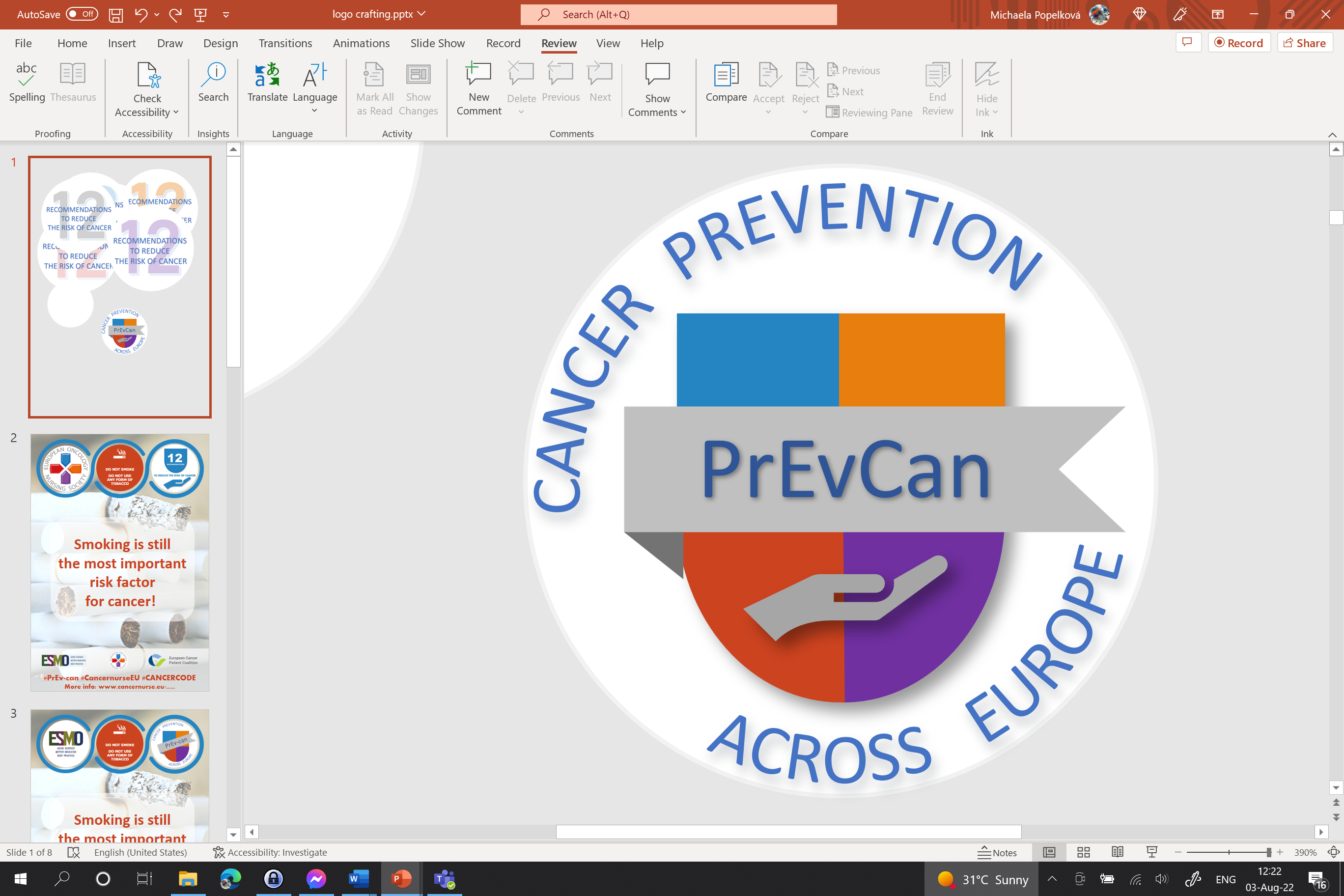 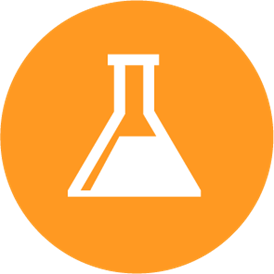 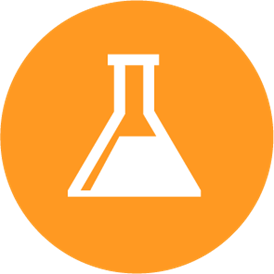 Placera din organisations logga här
SKYDDA DIG MOT CANCERFRAMKALLA NDE ÄMNEN PÅ DIN ARBETSPLATS
C
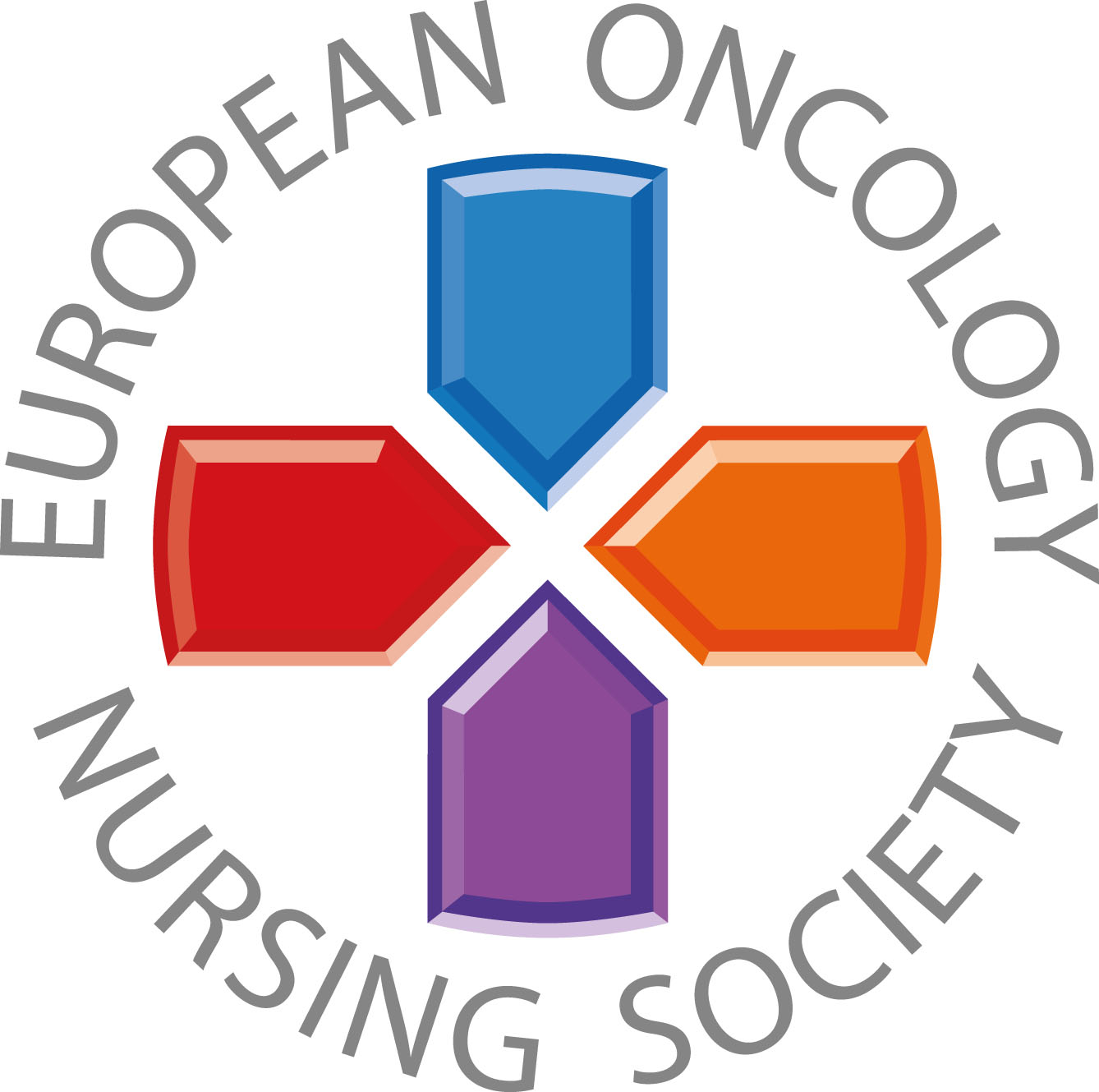 Främja och uppmuntra god säkerhetskultur på din arbetsplats
#PrEvCan #CANCERCODEPrEvCan© är ett initiativ av EONS och genomförs i samverkan med ESMO som viktigaste partner. Läs mer på: www.cancernurse.eu/prevcan
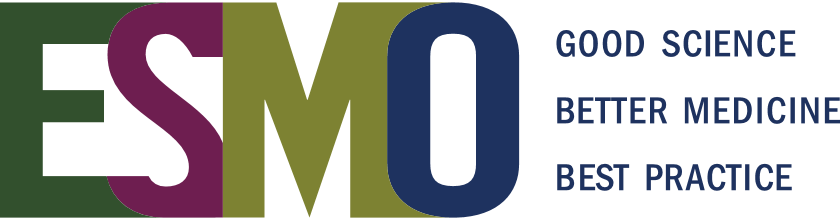 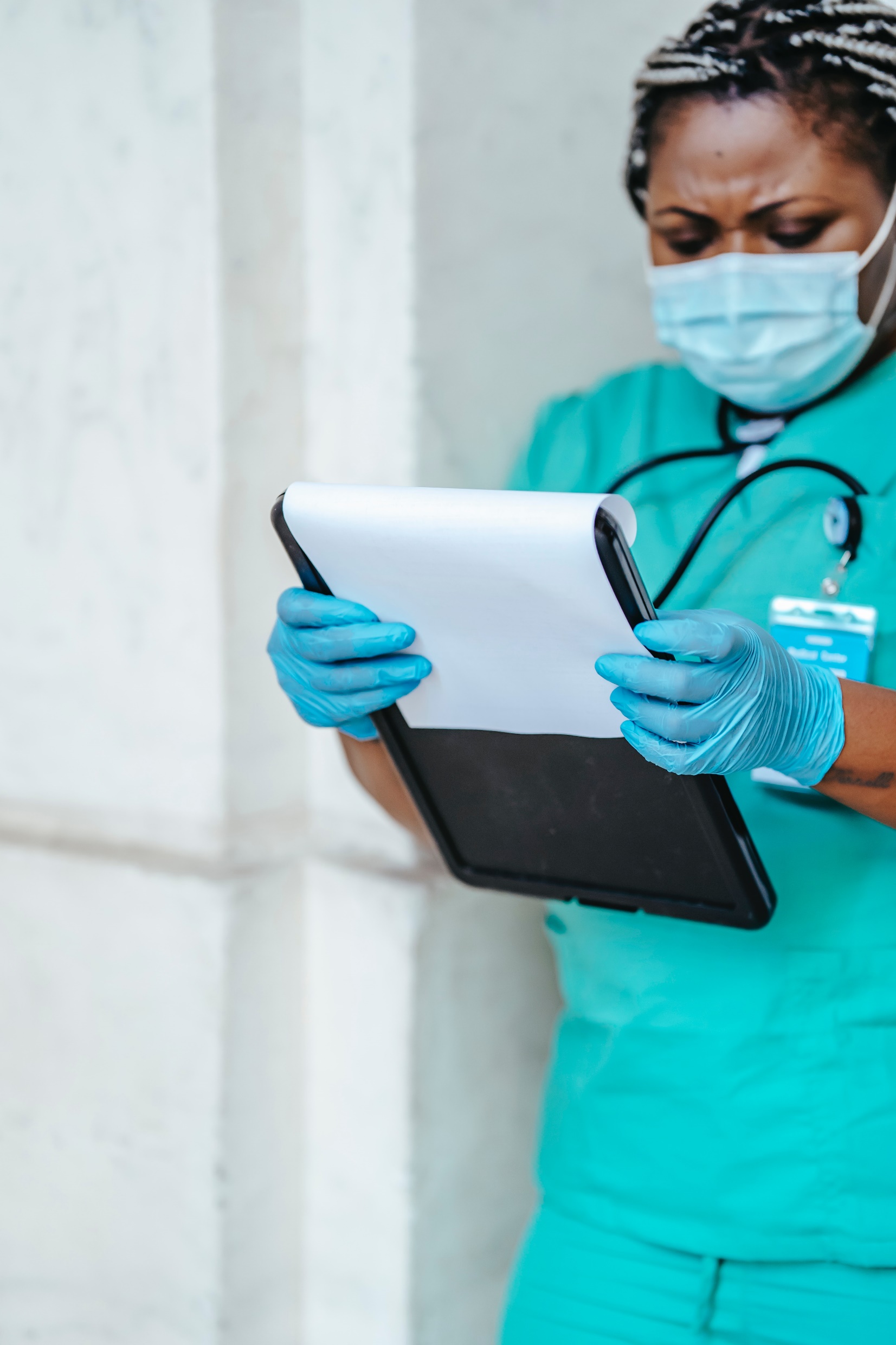 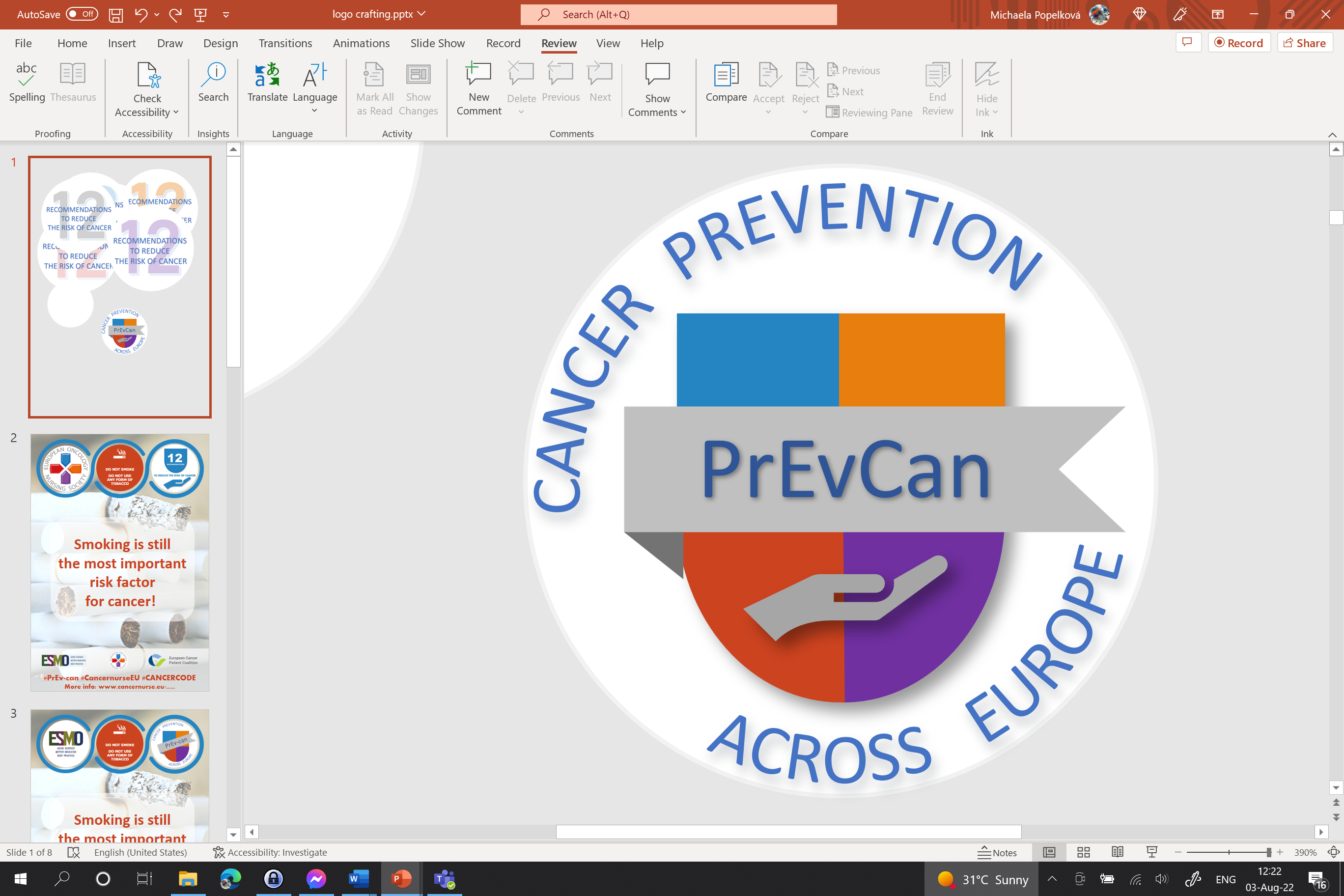 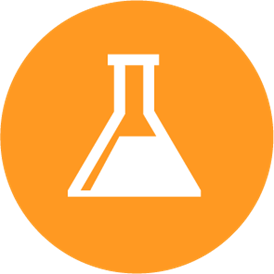 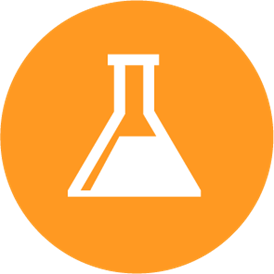 Placera din organisations logga här
SKYDDA DIG MOT CANCERFRAMKALLA NDE ÄMNEN PÅ DIN ARBETSPLATS
C
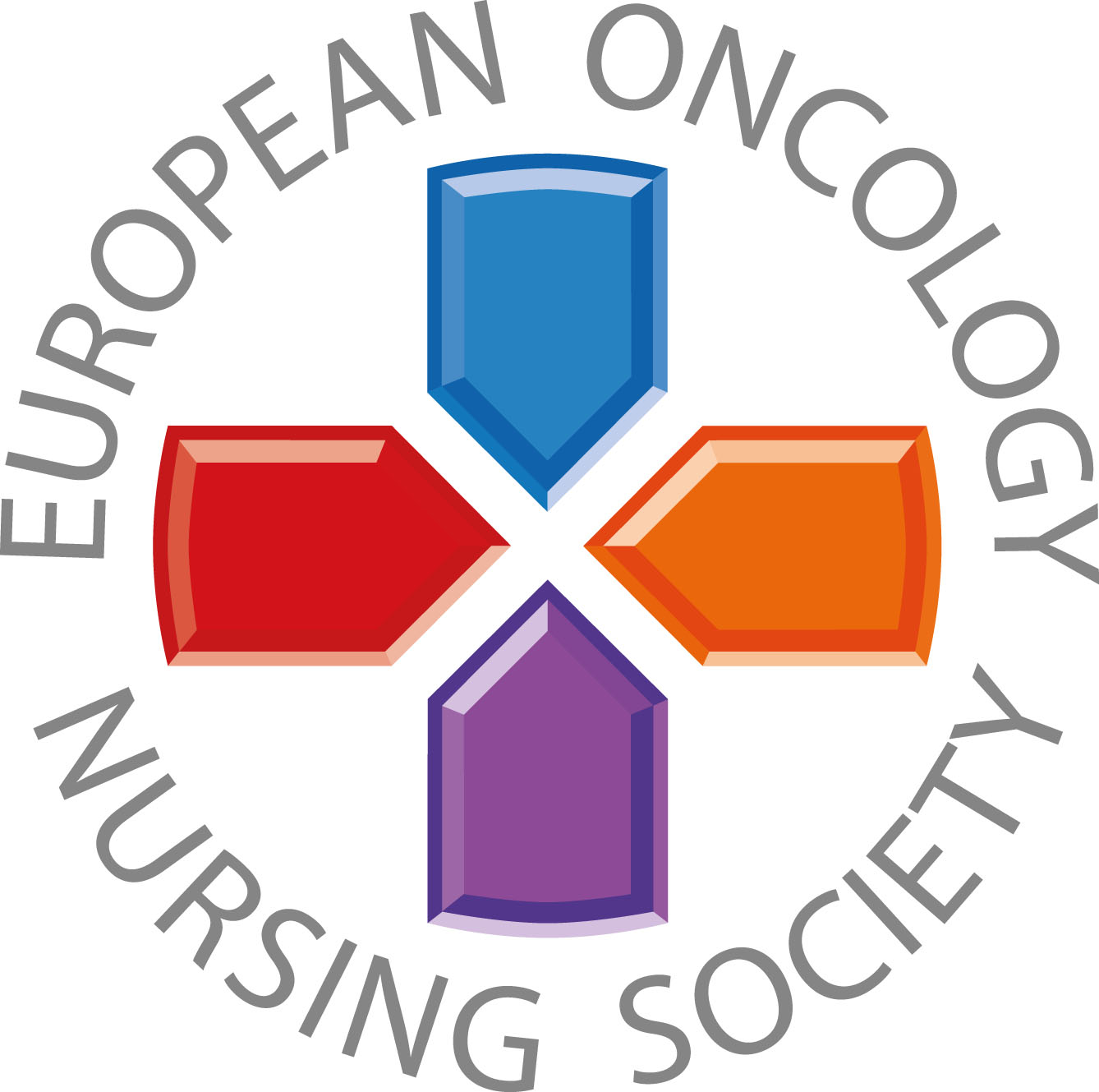 Ifrågasätt alltid om något är eller verkar vara fel
#PrEvCan #CANCERCODEPrEvCan© är ett initiativ av EONS och genomförs i samverkan med ESMO som viktigaste partner. Läs mer på: www.cancernurse.eu/prevcan
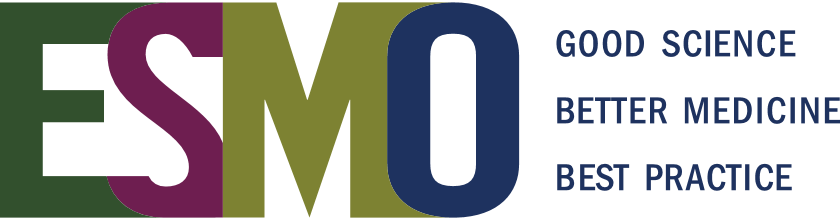 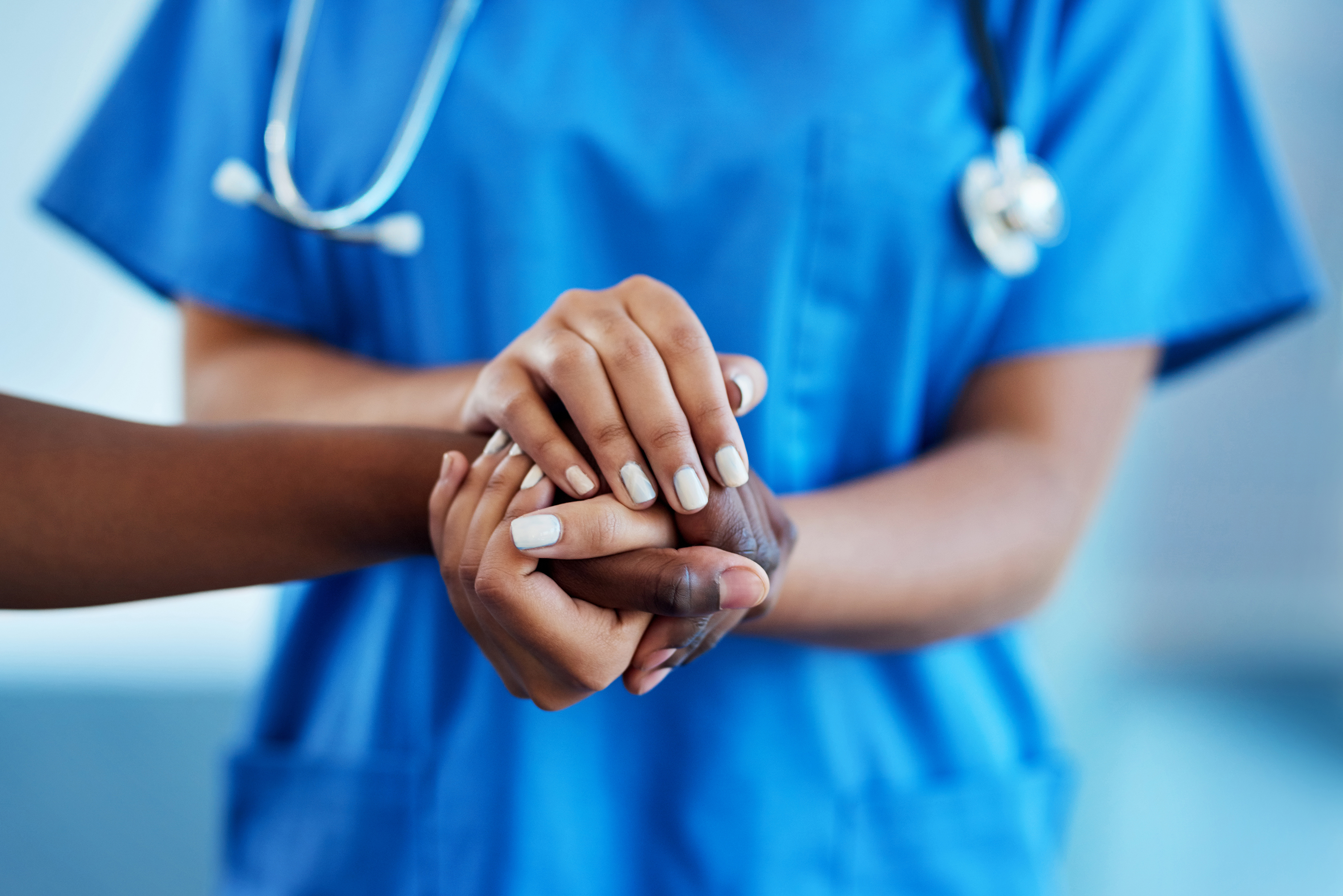 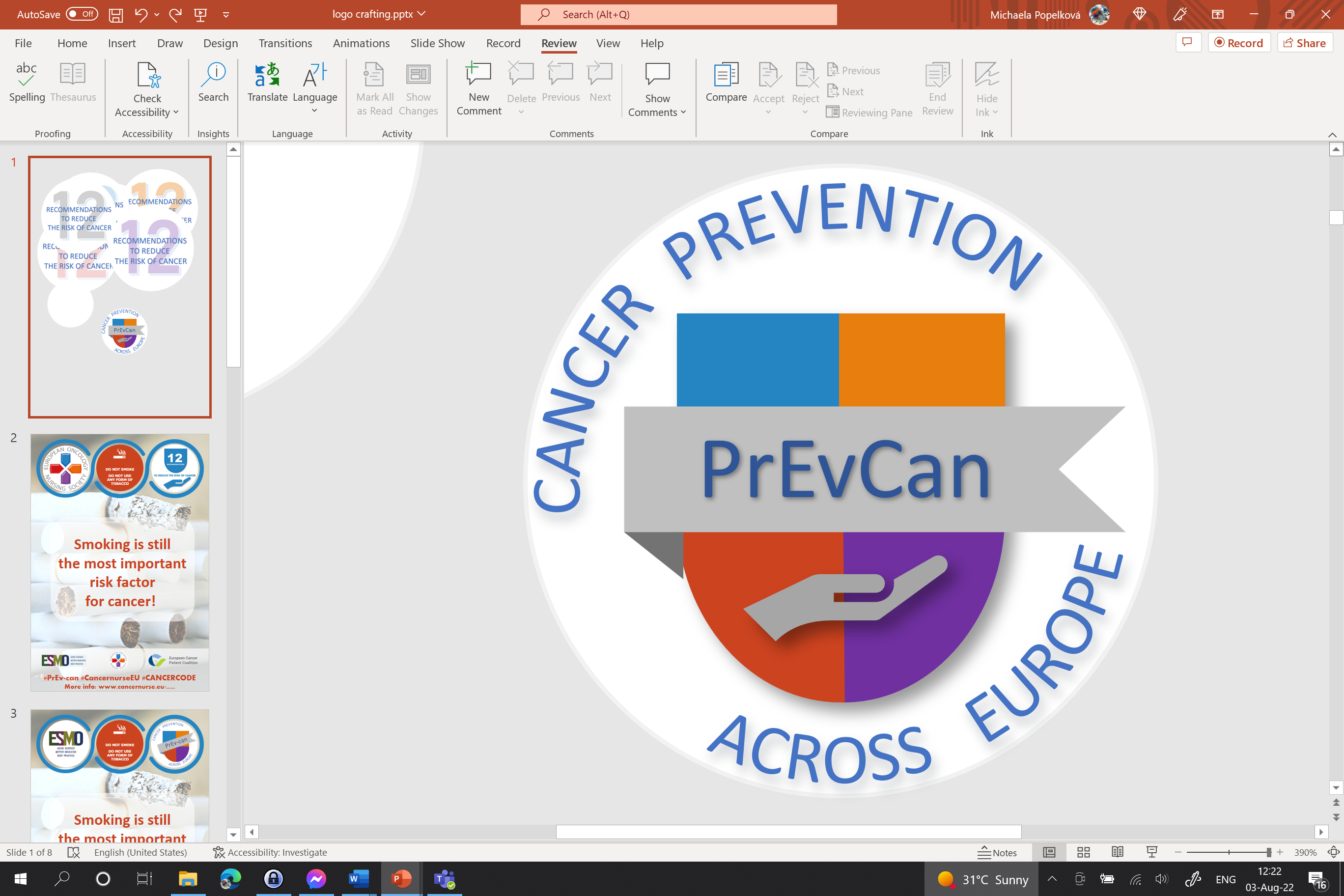 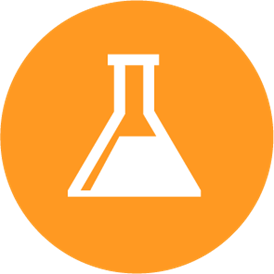 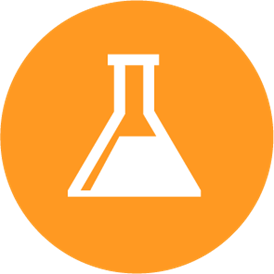 Placera din organisations logga här
SKYDDA DIG MOT CANCERFRAMKALLA NDE ÄMNEN PÅ DIN ARBETSPLATS
C
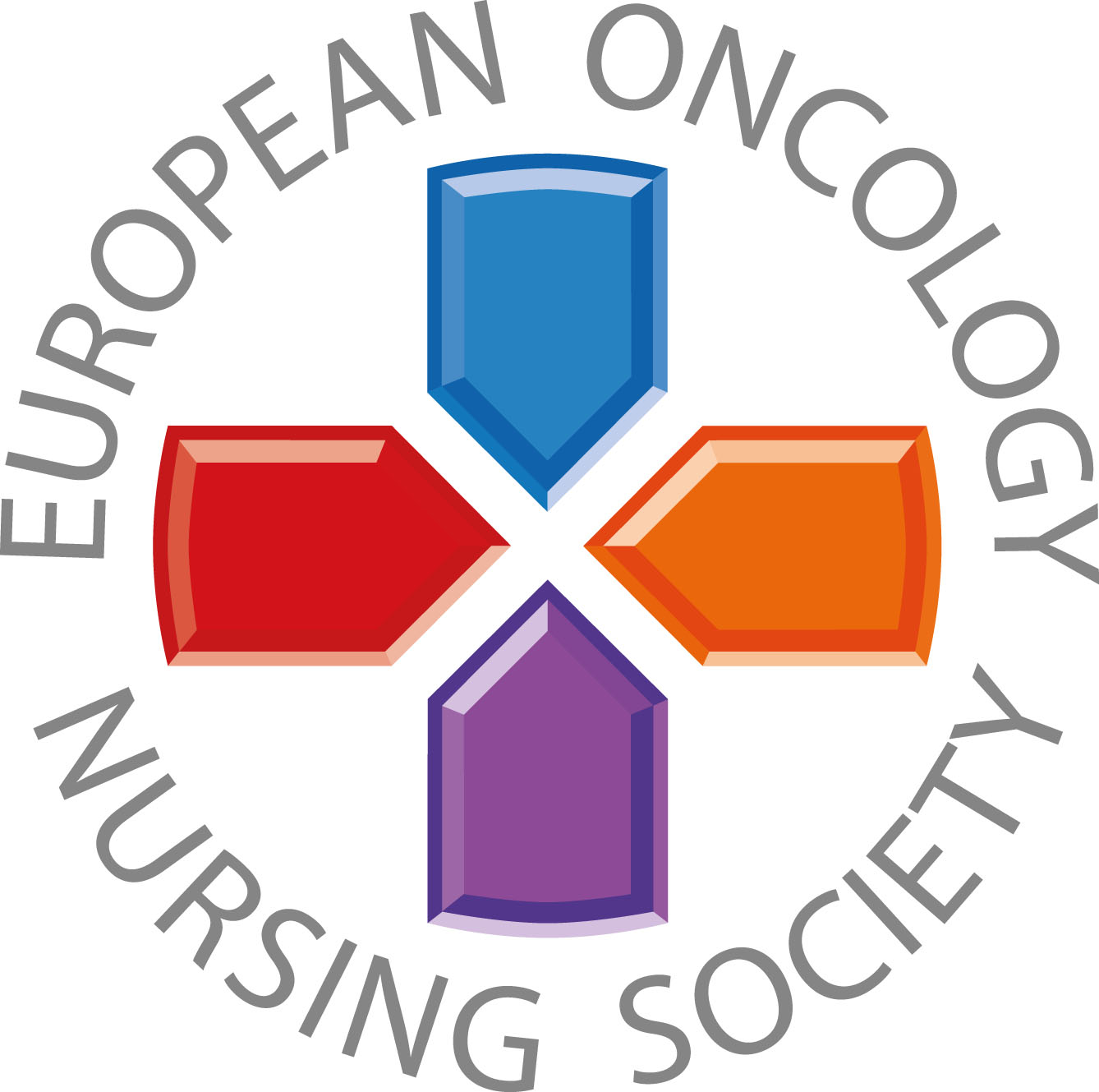 Tacka alltid kollegor som lyfter frågor om säkerhet
#PrEvCan #CANCERCODEPrEvCan© är ett initiativ av EONS och genomförs i samverkan med ESMO som viktigaste partner. Läs mer på: www.cancernurse.eu/prevcan
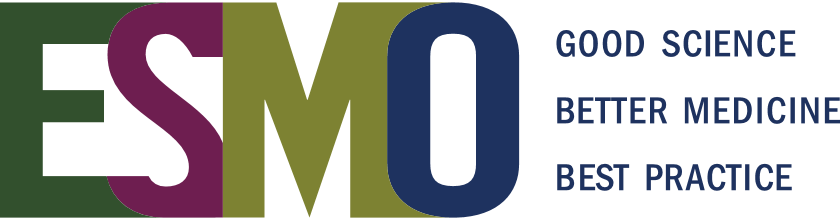 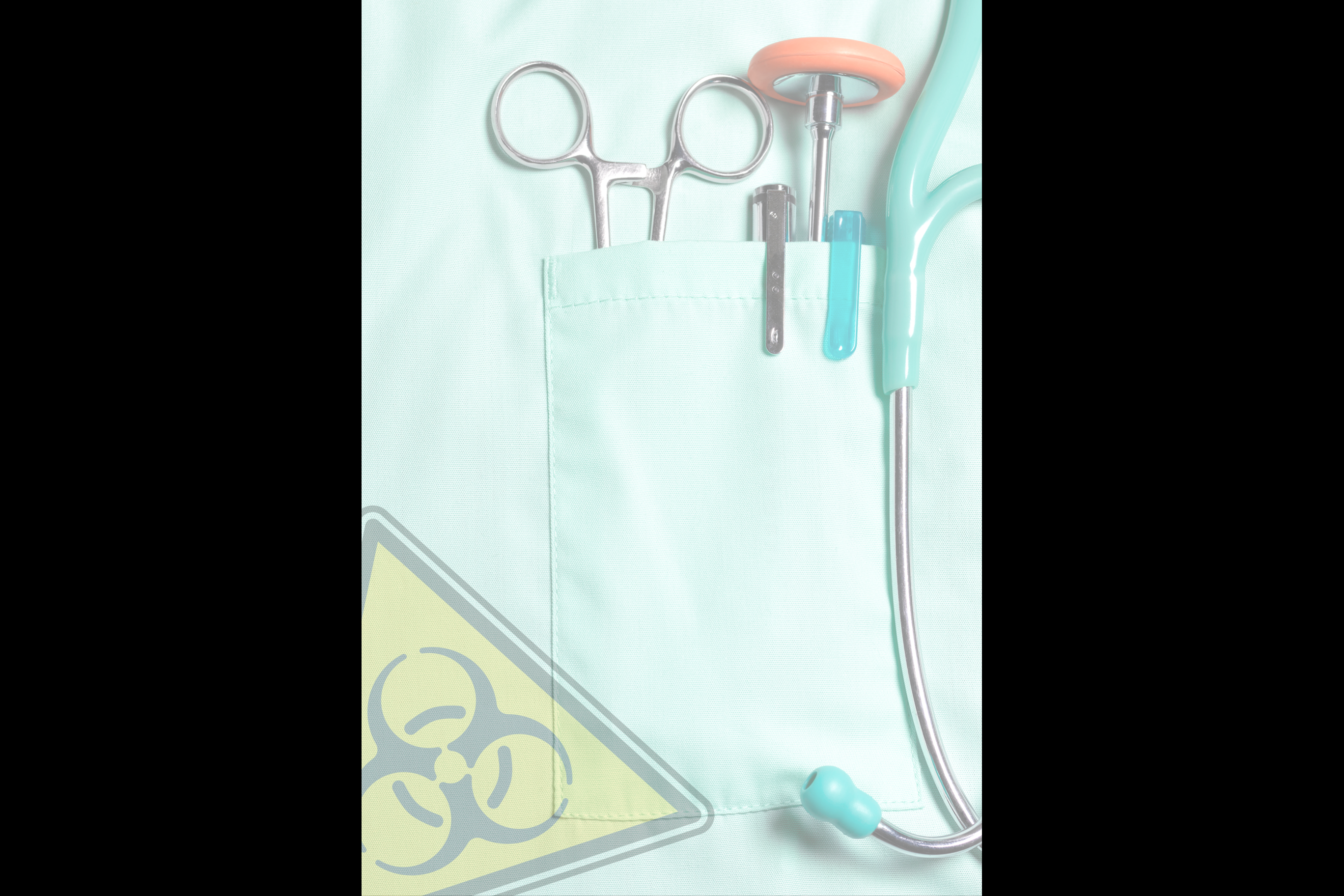 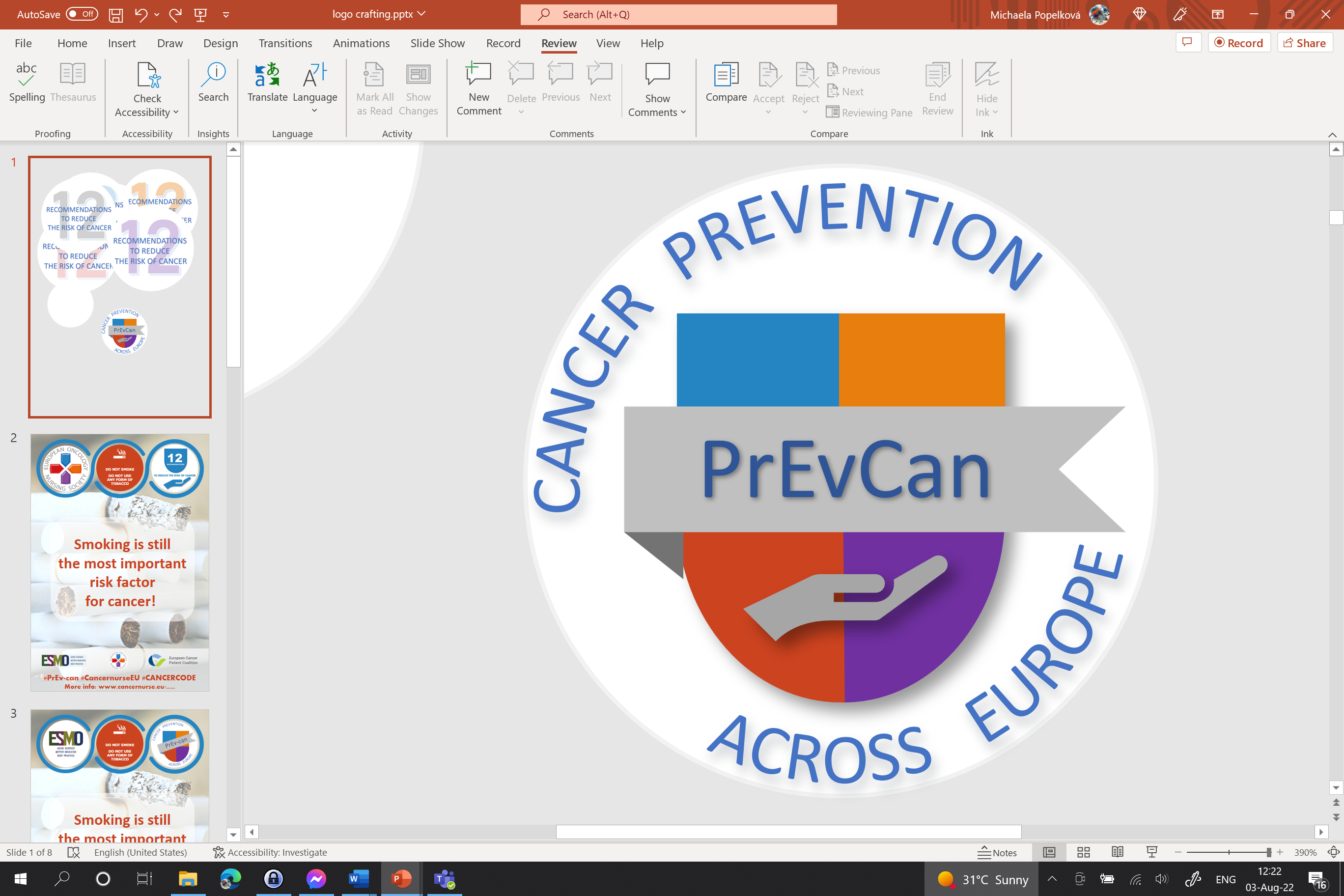 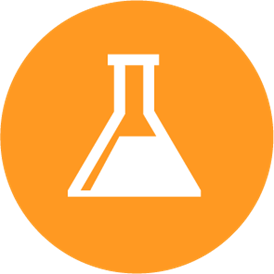 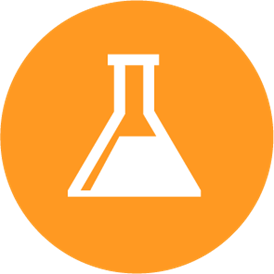 Placera din organisations logga här
SKYDDA DIG MOT CANCERFRAMKALLA NDE ÄMNEN PÅ DIN ARBETSPLATS
C
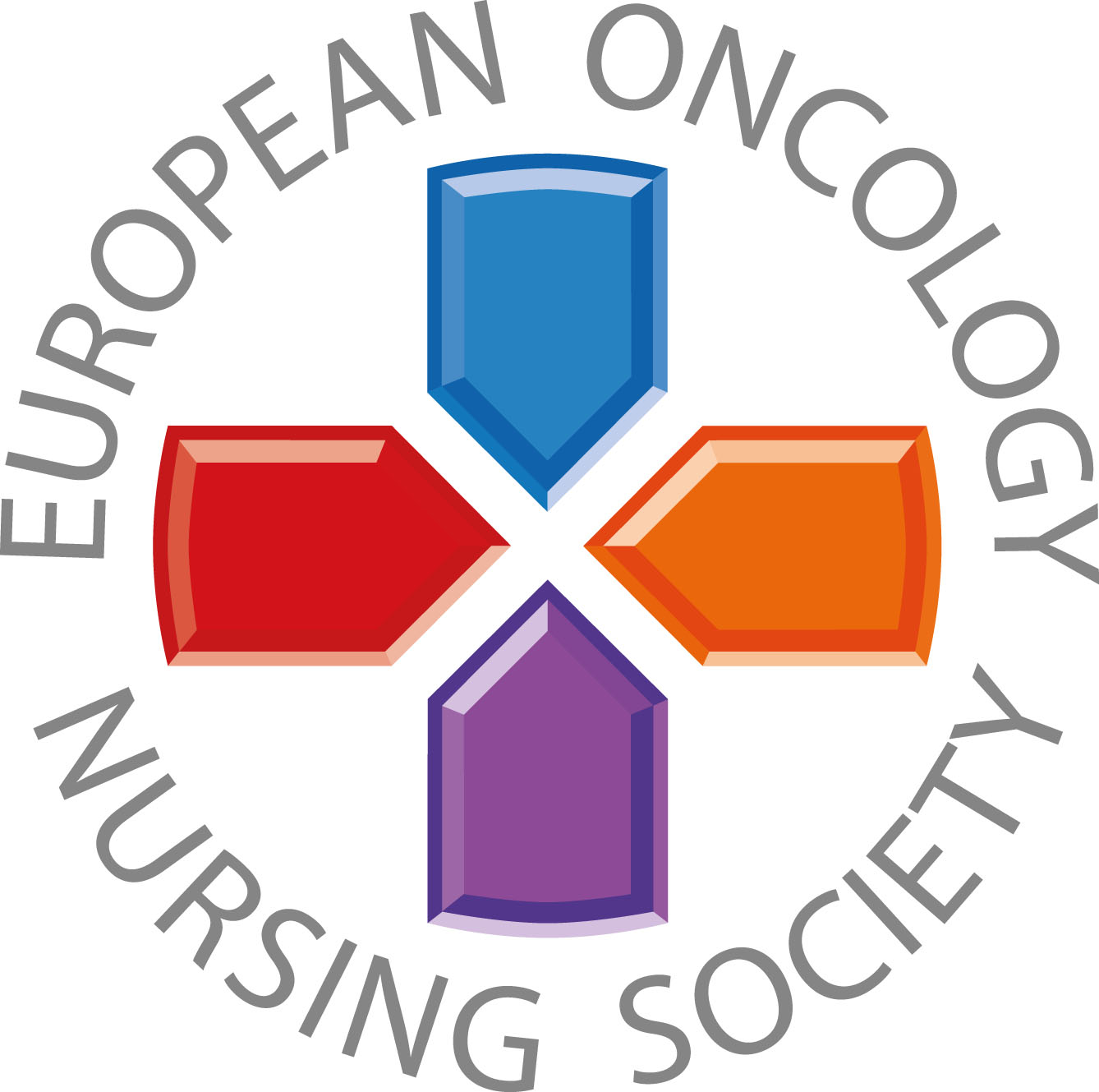 Placera ditt foto här
Anpassad text
#PrEvCan #CANCERCODEPrEvCan© är ett initiativ av EONS och genomförs i samverkan med ESMO som viktigaste partner. Läs mer på: www.cancernurse.eu/prevcan
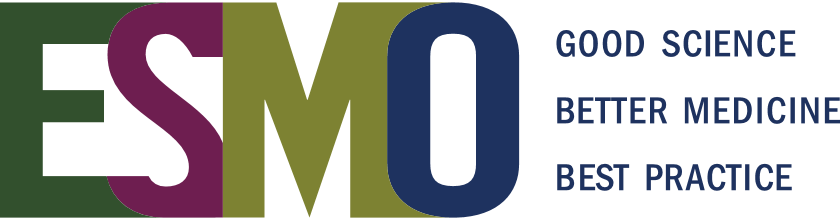